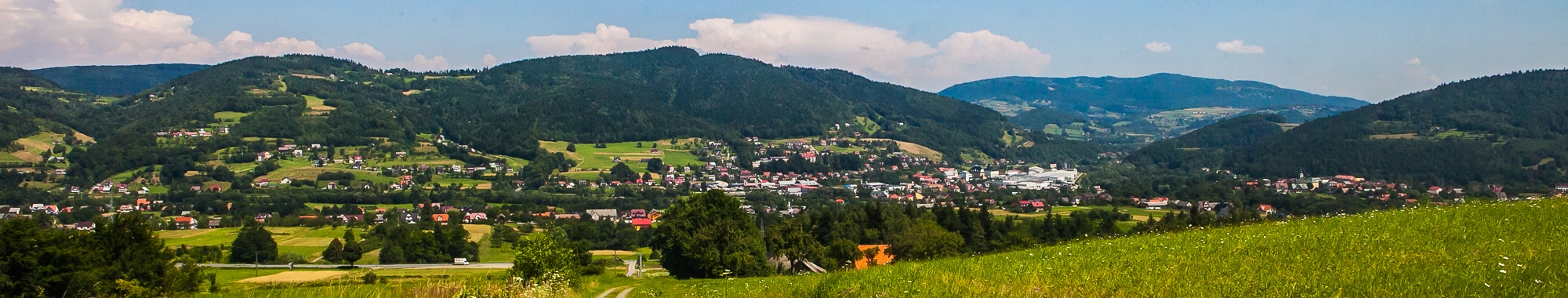 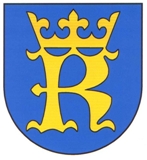 I N W E S T Y C J E  GMINY  TYMBARK
kadencja 2010―2014
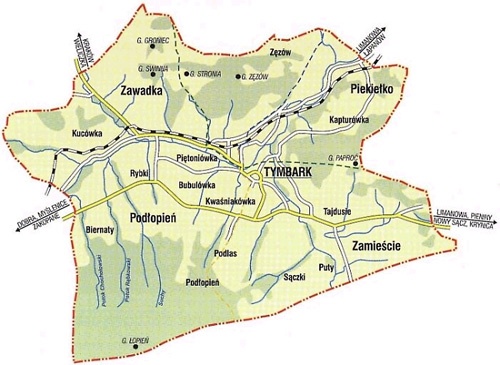 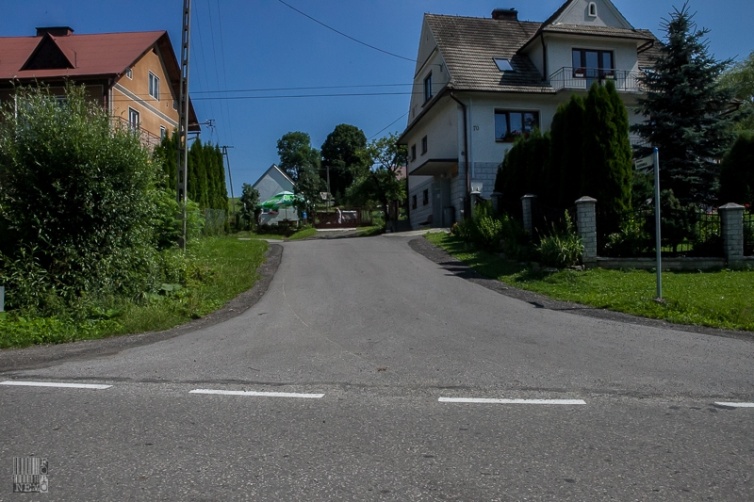 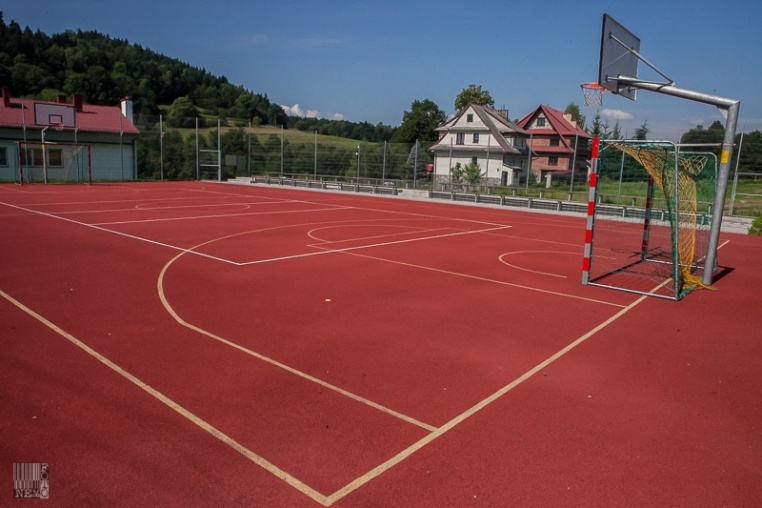 ZAWADKA
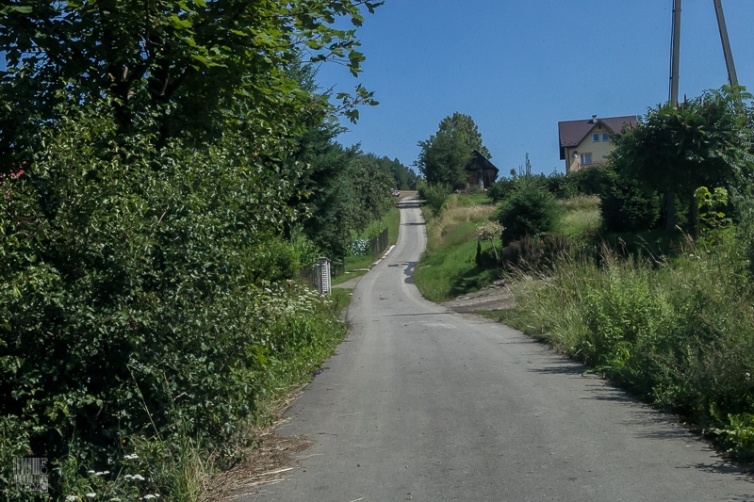 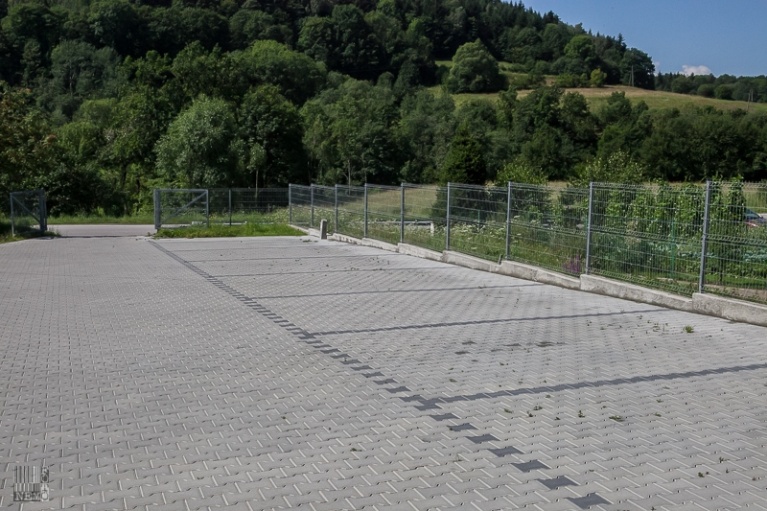 Budowa boiska wielofunkcyjnego w Zawadce
wartość zadania: 
242 051,55 zł wartość dofinansowania: 
147 592,00 zł
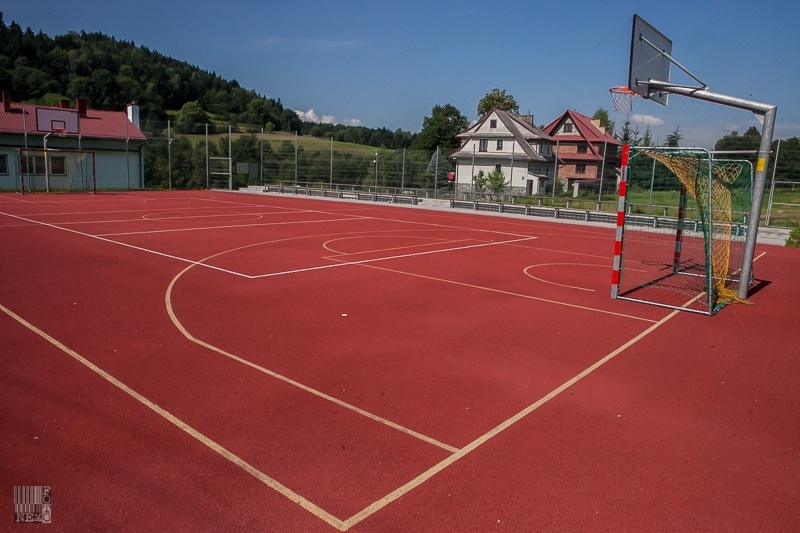 R
O
K

2
0
1
2
Budowa parkingu przy Szkole Podstawowej w Zawadce
wartość zadania (środki własne): 
65 000,00 zł
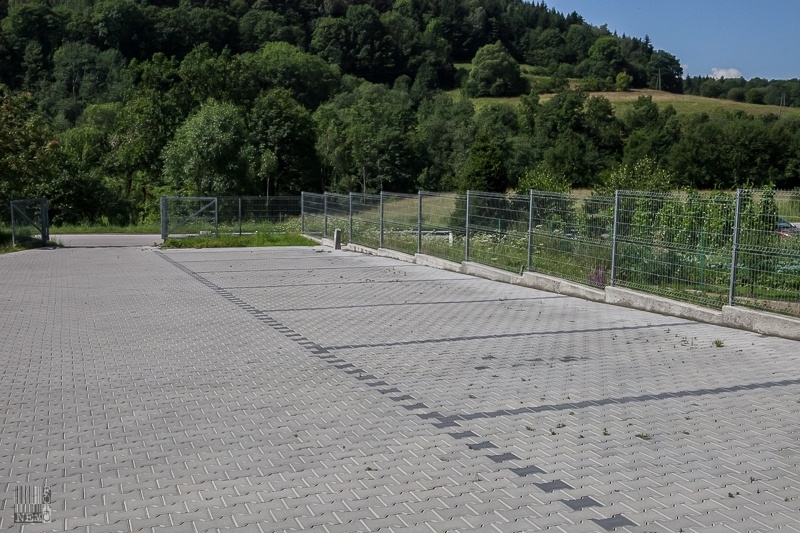 R
O
K

2
0
1
2
Odbudowa dróg gminnych w tym „ZAGRODA” w Zawadce 
wartość zadania: 
108 013,21 zł wartość dofinansowania:  
101 147,00 zł
R
O
K

2
0
1
2
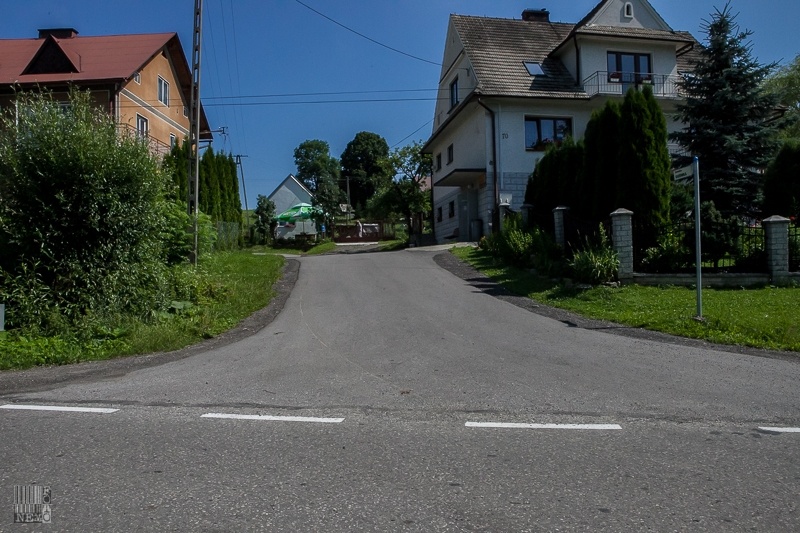 Modernizacja drogi Zagórze- Wilkowisko w Zawadce
wartość zadania (środki własne): 
129 464, 81 zł
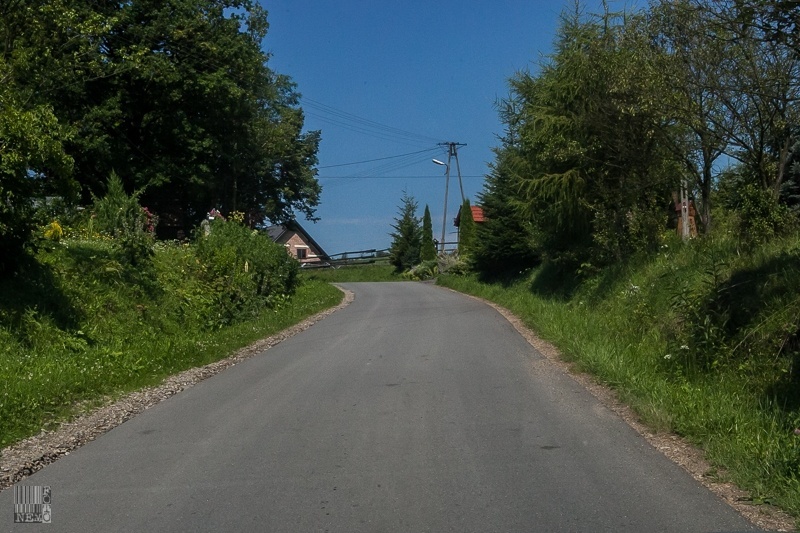 R
O
K

2
0
1
3
Modernizacja drogi rolniczej „ZAGRODA” w Zawadce
wartość zadania (środki własne): 
58 730, 00 zł
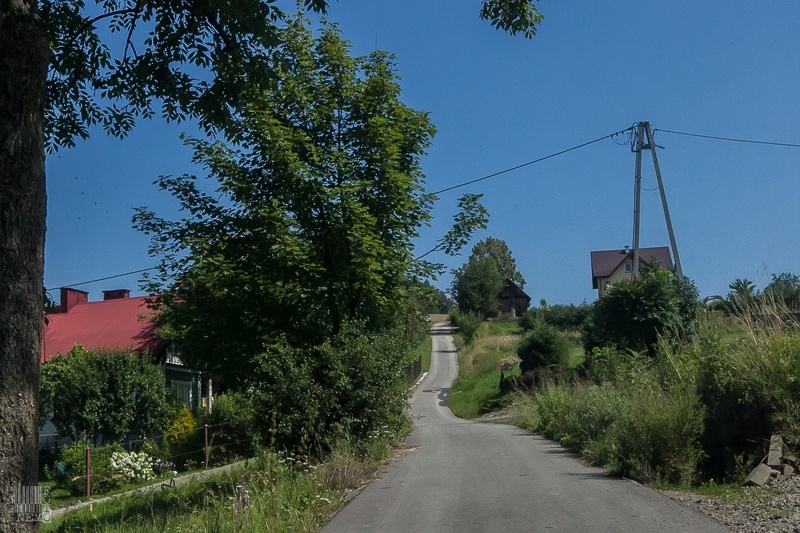 R
O
K

2
0
1
3
Remont drogi „ZARĄBKI-PIEKIEŁKO” w Zawadce
wartość zadania: 
100 667,69 zł
wartość dofinansowania:
98 207,00 zł
R
O
K

2
0
1
4
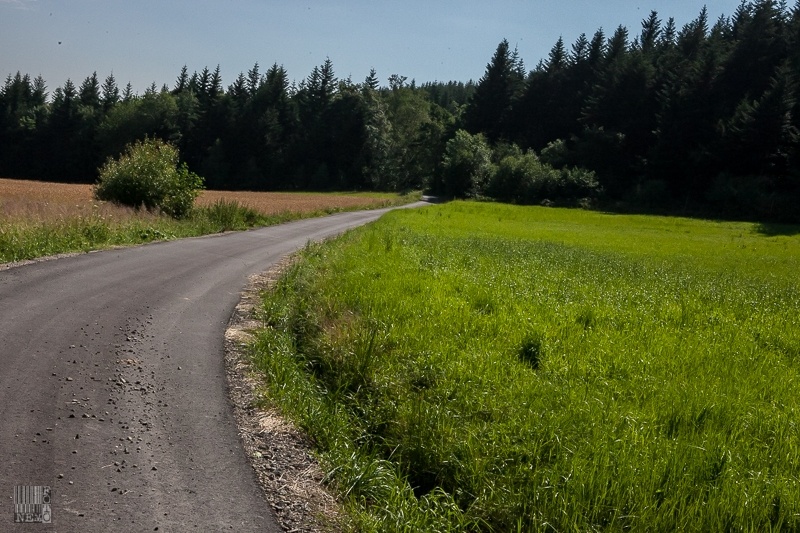 Remont elewacji Szkoły Podstawowej w Zawadce
wartość zadania (środki własne):
20 000,00 zł
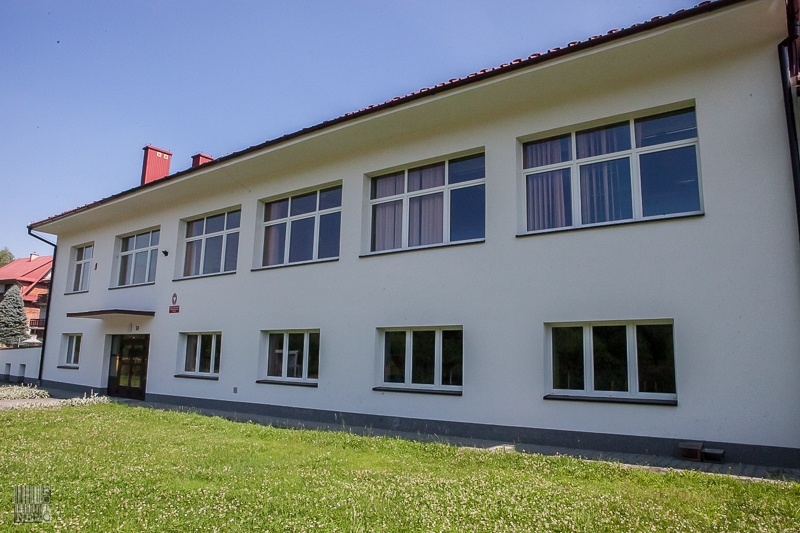 R
O
K

2
0
1
4
8 900 528 zł
STRUKTURA DOCHODÓW WŁASNYCH GMINY TYMBARK
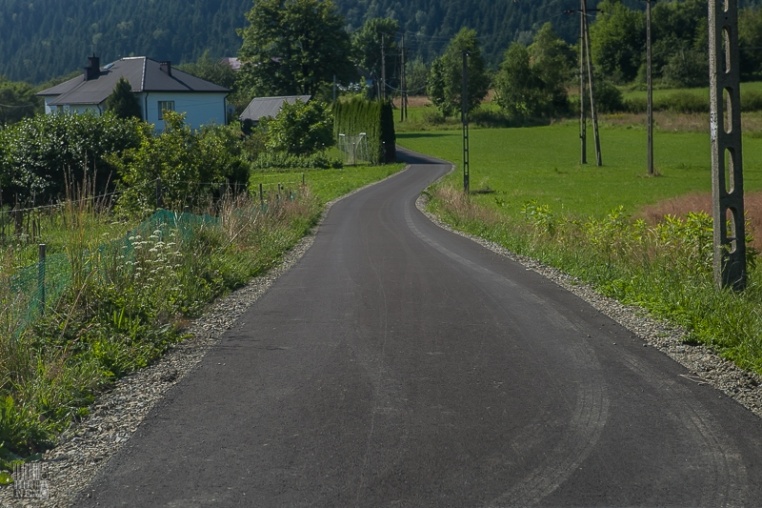 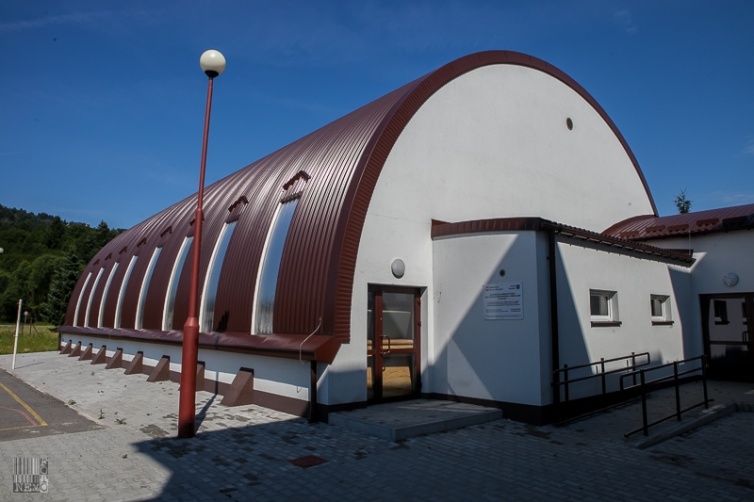 PIEKIEŁKO
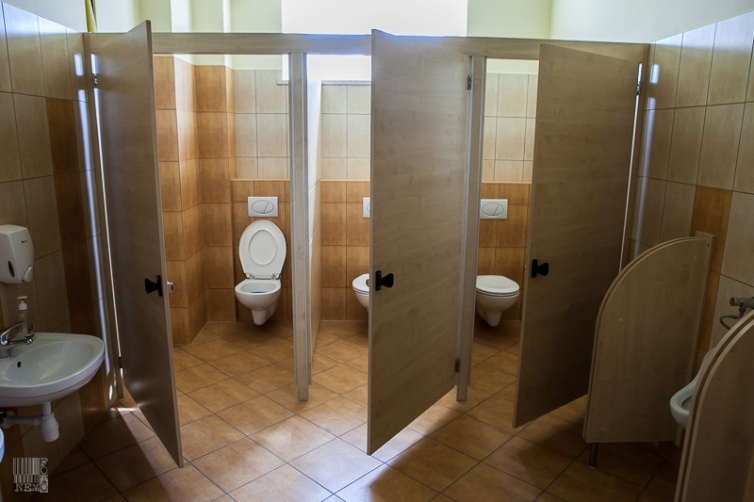 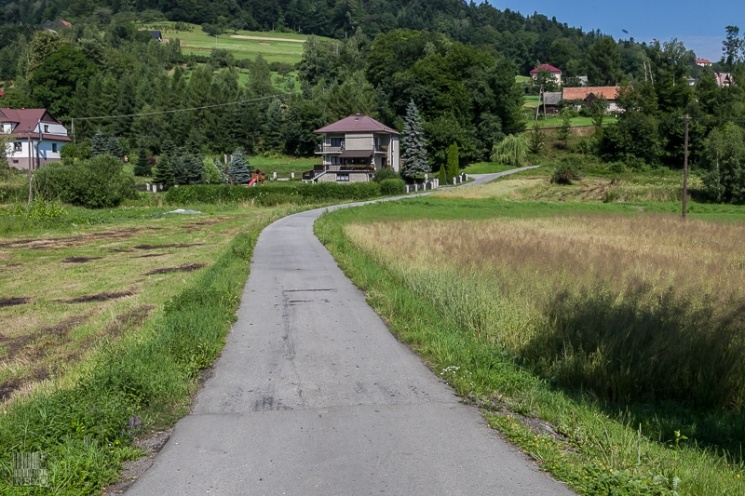 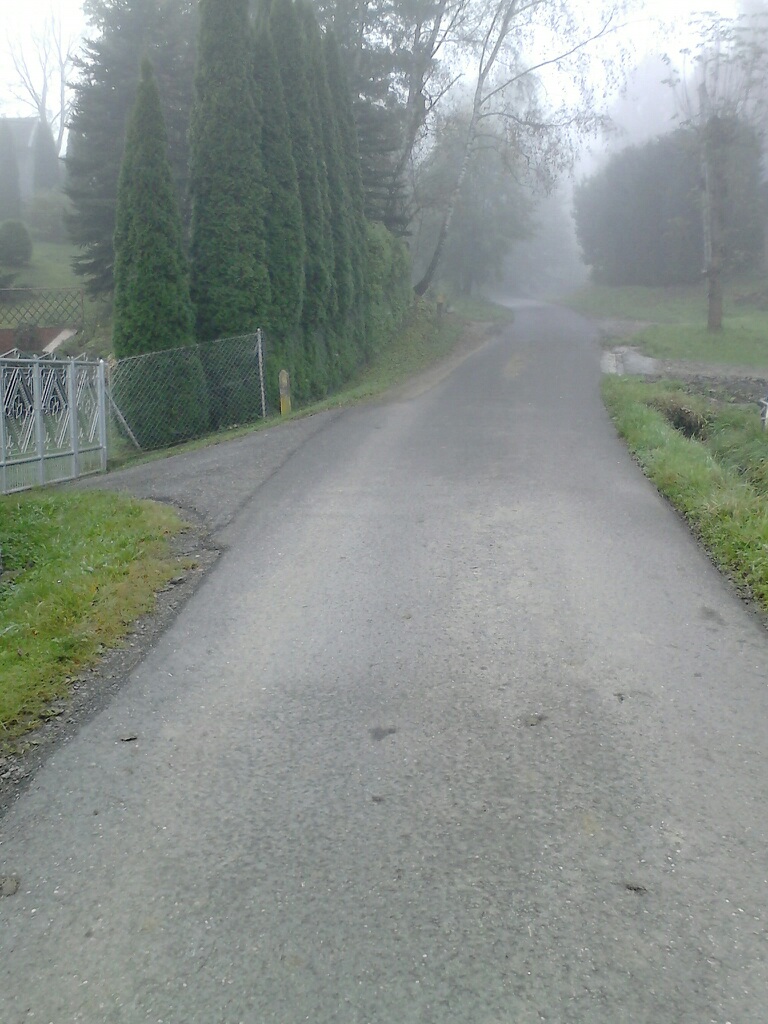 Odbudowa 
drogi
 gminnej „JACKÓWKA” 
w Piekiełku

wartość zadania 
(środki własne): 120 646,53 zł
R
O
K

2
0
1
1
Modernizacja dróg gminnych
w tym „ROLA” w Piekiełku
wartość zadania (środki własne): 
138 578,53 zł
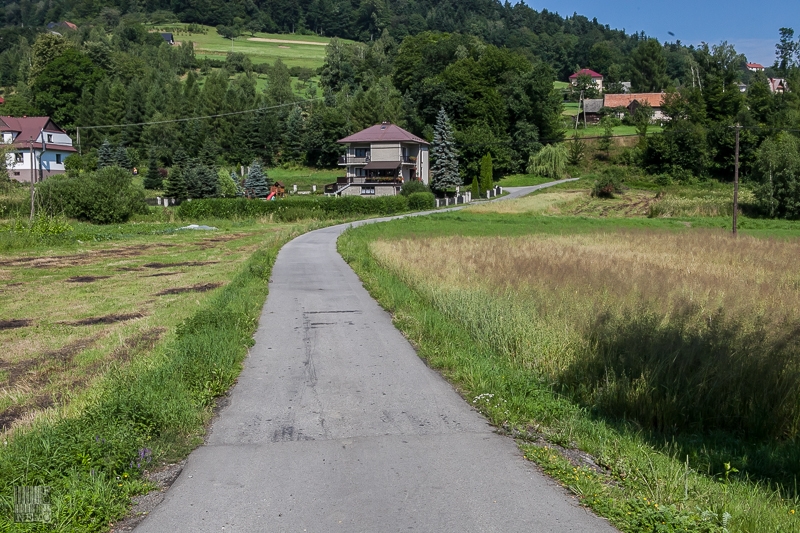 R
O
K

2
0
1
1
Modernizacja dachu na budynku  Szkoły Podstawowej w Piekiełku
 wartość zadania (środki własne): 24 171,96 zł
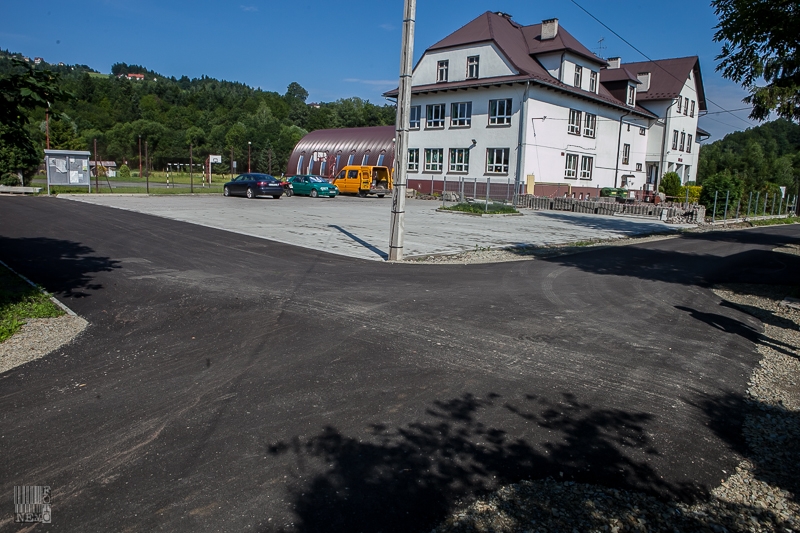 R
O
K

2
0
1
1
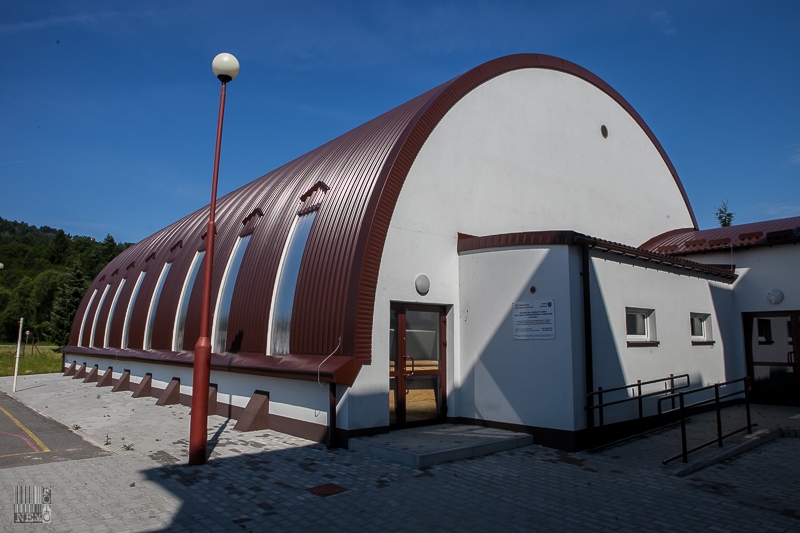 Budowa 
sali gimnastycznej z zapleczem 
w Piekiełku

wartość zadania: 1 502 542,77 zł wartość 
dofinansowania: 433 000,00 zł
R
O
K

2
0
1
2
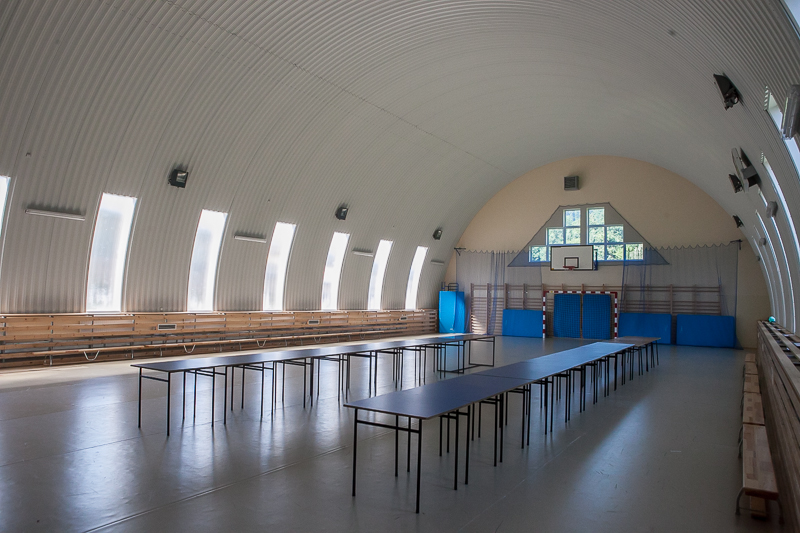 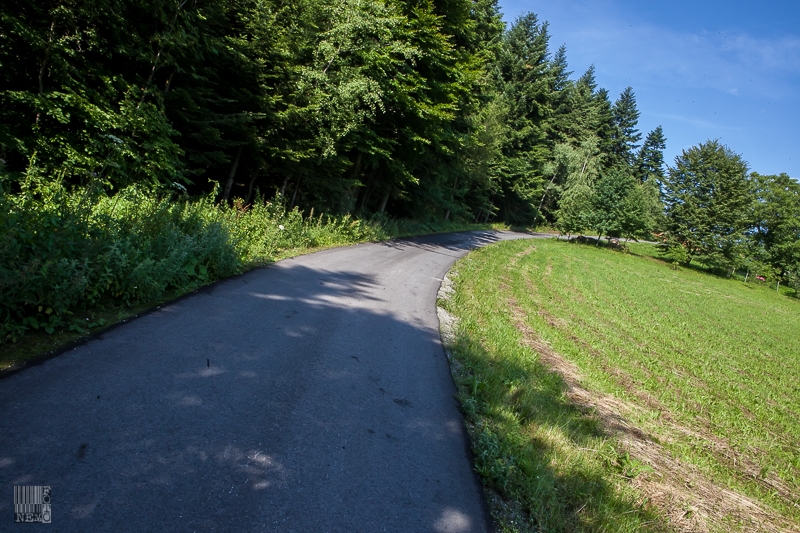 Odbudowa 
dróg 
gminnych w tym 
„WĘGLARKA” 
w Piekiełku

wartość zadania: 
136 327,72 zł wartość 
dofinansowania: 
100%
R
O
K

2
0
1
2
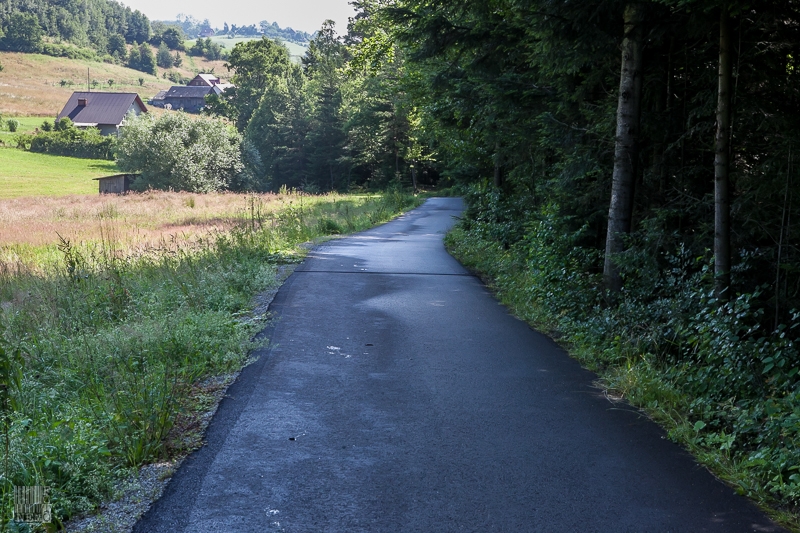 Przebudowa sanitariatu w Szkole Podstawowej w Piekiełku
wartość zadania (środki własne): 
12 000,00 zł
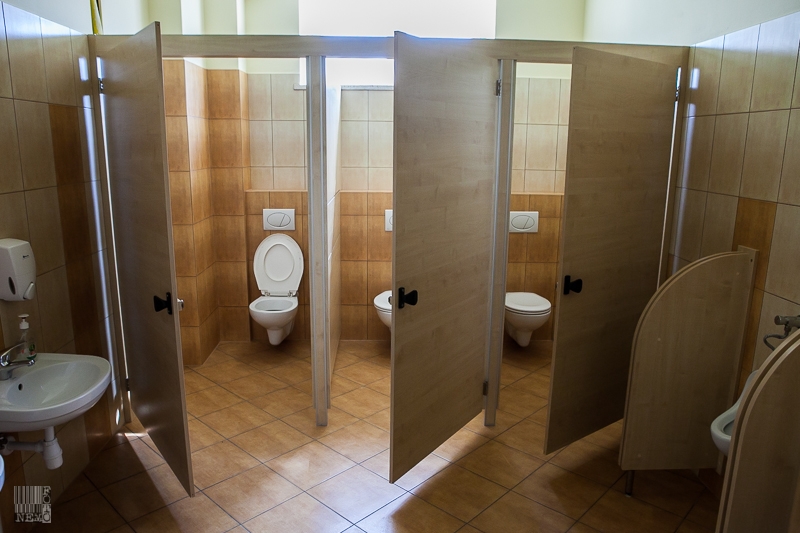 R
O
K

2
0
1
2
Modernizacja drogi dojazdowej do PKP w Piekiełku
wartość zadania (środki własne):
29 731,27 zł
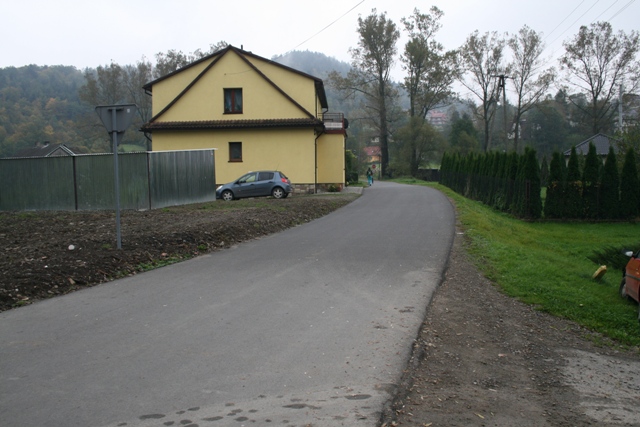 R
O
K

2
0
1
3
Budowa parkingu przy Szkole Podstawowej w Piekiełkuwartość zadania (środki własne): 64 976,04 zł
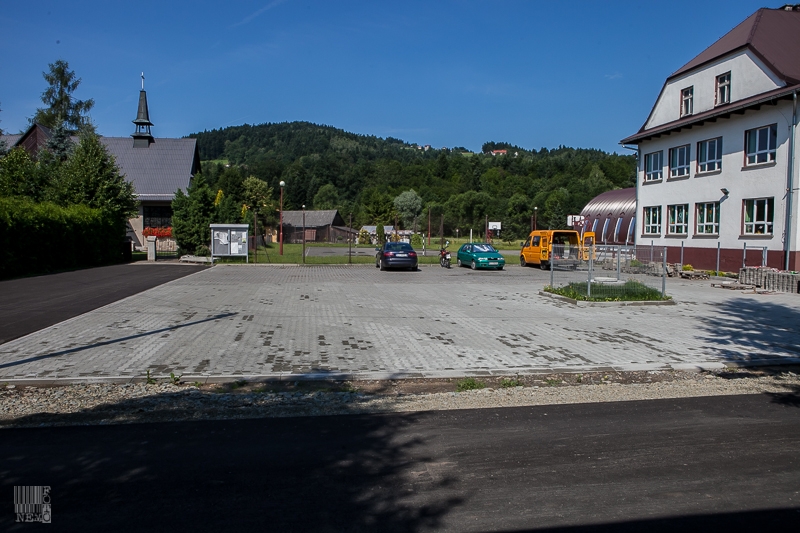 R
O
K

2
0
1
4
Modernizacja drogi dojazdowej do gruntów rolnych o nazwie „ZĘZÓW” w Piekiełkuwartość zadania: 
62 840,00 zł
wartość dofinansowania:
31 420,00 zł
R
O
K

2
0
1
4
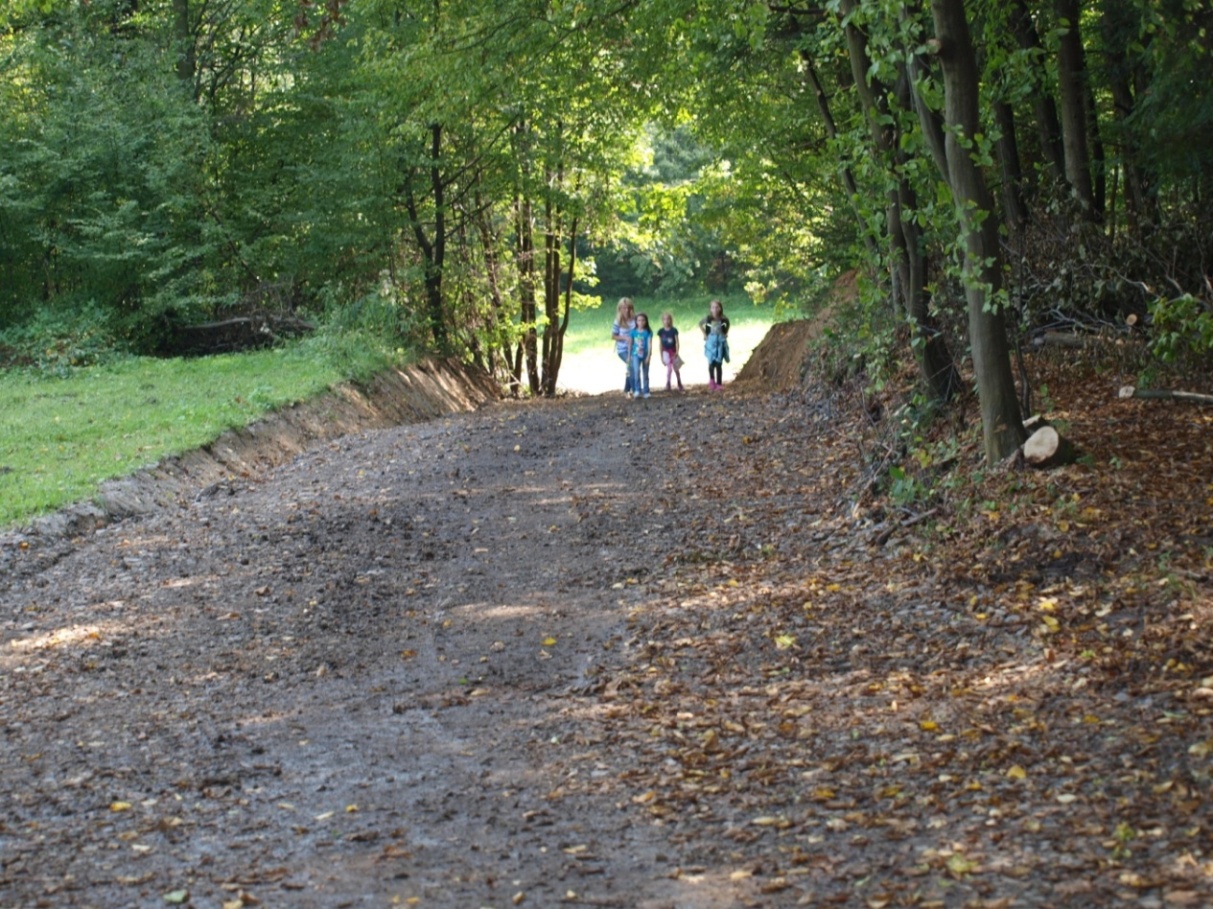 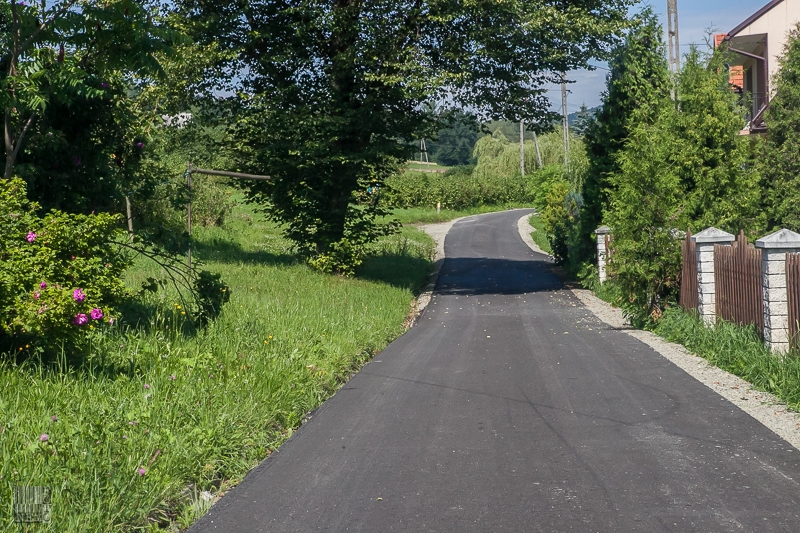 Przebudowa 
drogi 
gminnej
„OLEJARNIA” 
w Piekiełku

wartość zadania 
(środki własne):
25 410,00 zł
R
O
K

2
0
1
4
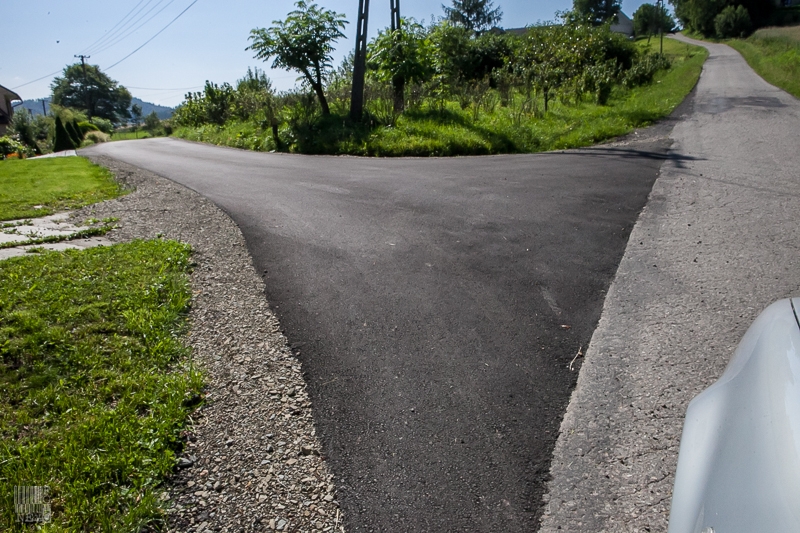 Przebudowa drogi gminnej „DO SMOTRA” w Piekiełku
wartość zadania (środki własne):
42 177,50 zł
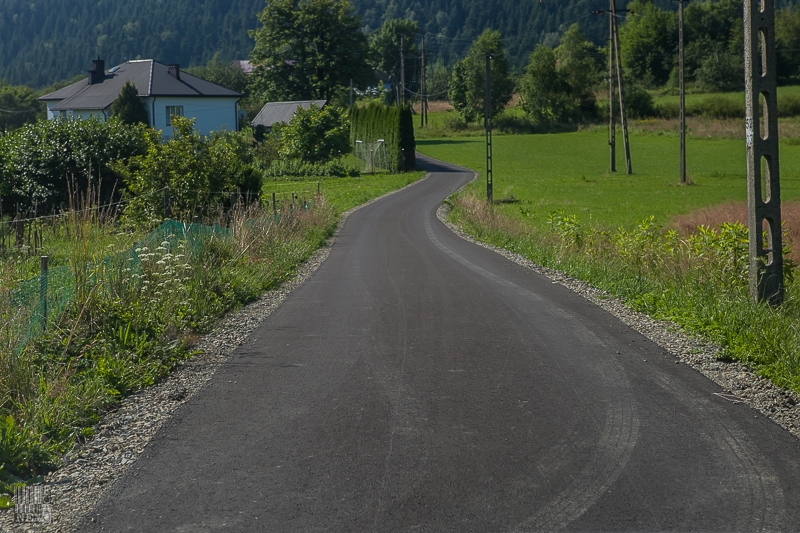 R
O
K

2
0
1
4
Przebudowa drogi gminnej
„DOJAZDOWA”  do szkoły w Piekiełku
wartość zadania (śrdoki własne): 
50 725,00 zł
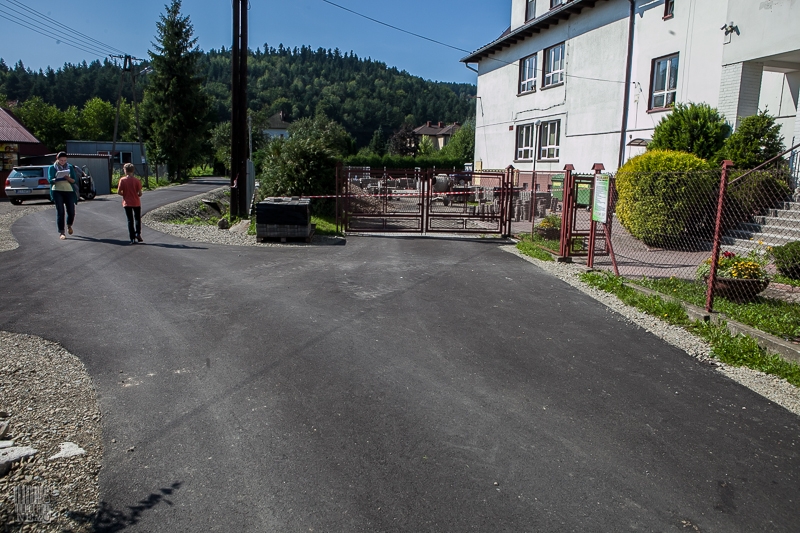 R
O
K

2
0
1
4
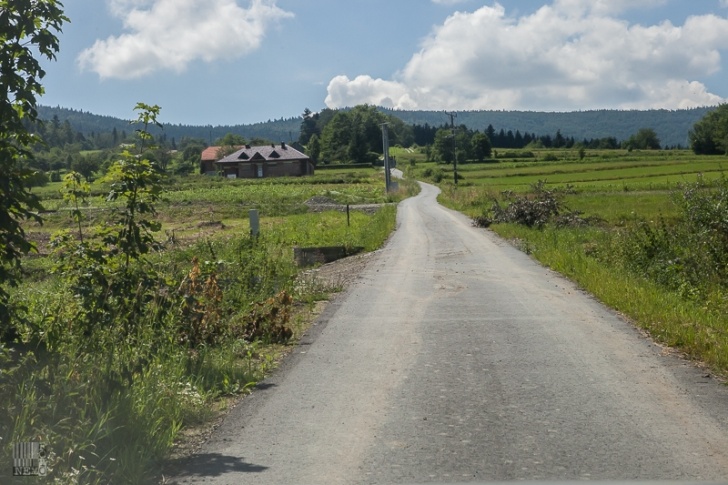 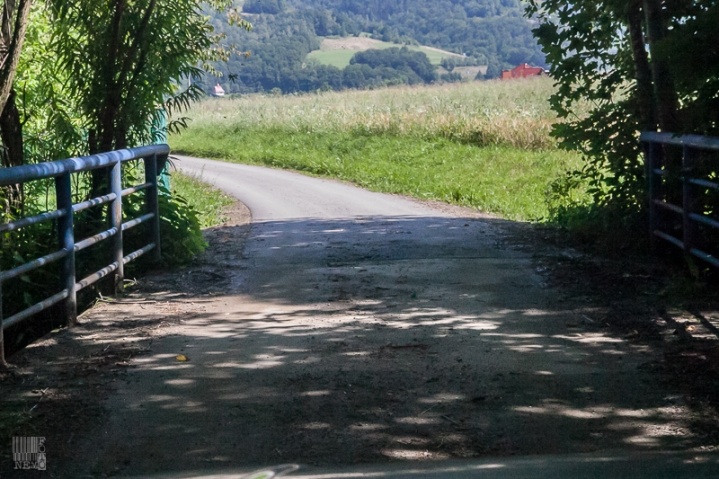 PODŁOPIEŃ
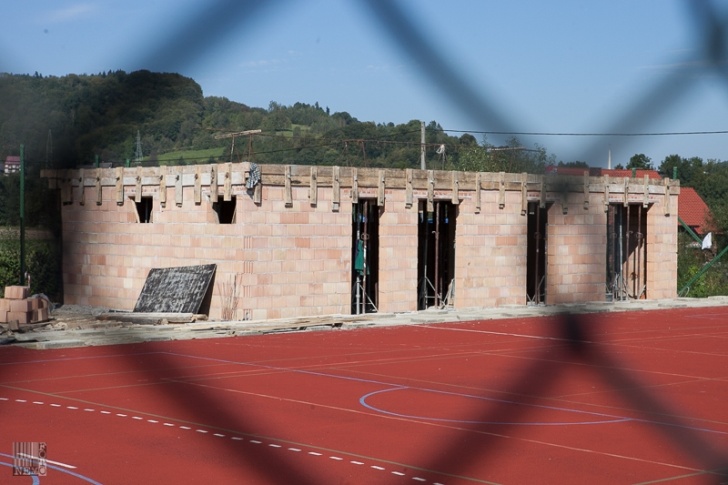 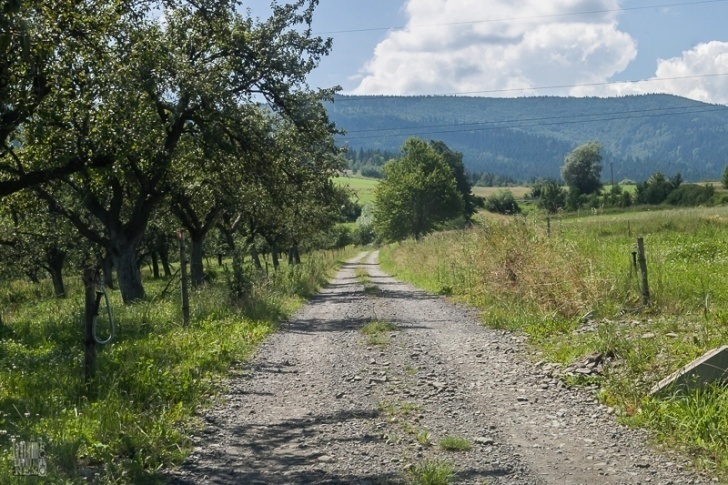 Odbudowa drogi gminnej „SMAGÓWKA” w Podłopieniu
wartość zadania: 146 688,88 zł  wartość dofinansowania: 100 000,00 zł
R
O
K

2
0
1
1
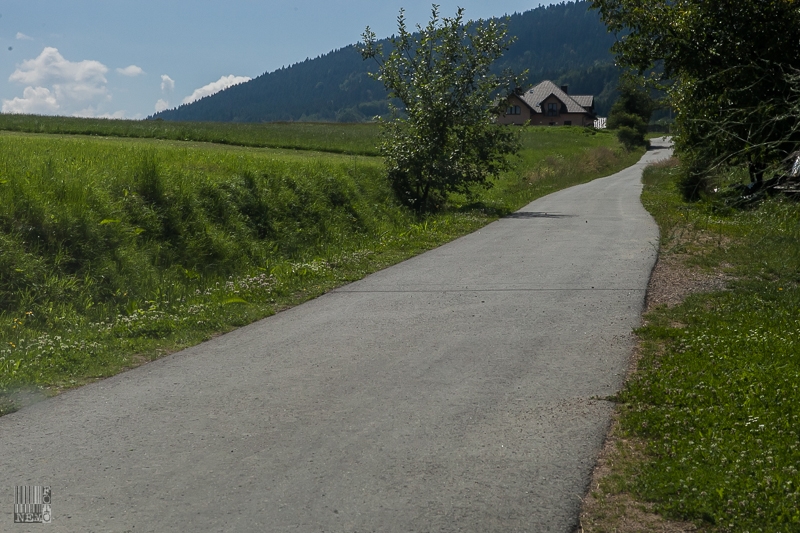 Modernizacja drogi rolniczej „BUKÓWKA” w Podłopieniu
wartość zadania: 51 400,48 zł
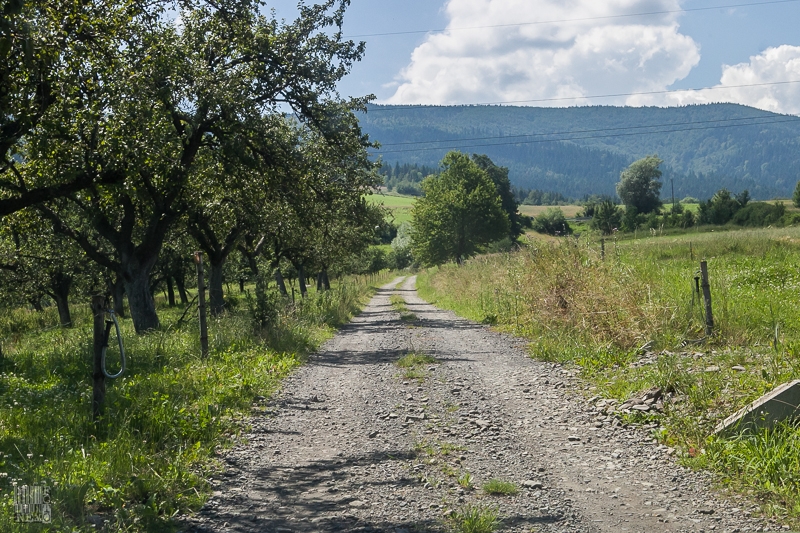 R
O
K

2
0
1
1
Dostawa i wymiana złoża filtracyjnego dla filtra Culligan typ OFSY 72 na stacji uzdatniania wody w Podłopieniu
wartość zadania (środki własne): 36 849,57 zł
R
O
K

2
0
1
1
Wykonanie przepompowni wody w Jasna – Podłopień
wartość zadania (środki własne):
28 843,44 zł
Wykonanie projektu budowy drogi „KWAŚNIAKÓWKA” w Podłopieniu
wartość zadania (środki własne):
12 000,00 zł
Odbudowa dróg gminnych w tym 
„KORDECZKÓWKA”
w Podłopieniu
wartość zadania: 
141 124,25 zł wartość 
dofinansowania: 86 978,00 zł
 
i     „POD PRZEKAŹNIK” 
w Podłopieniu
wartość zadania: 
176 264,18 zł wartość 
dofinansowania: 138 230,00 zł
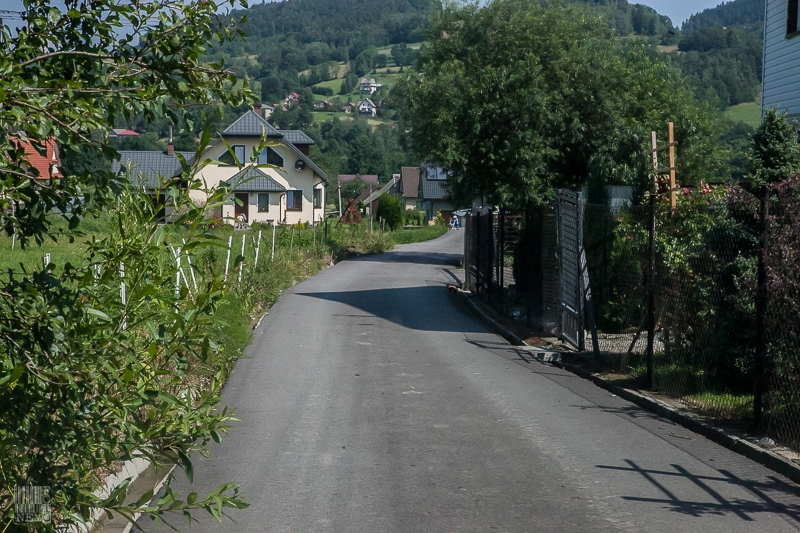 R
O
K

2
0
1
2
droga Kordeczkówka
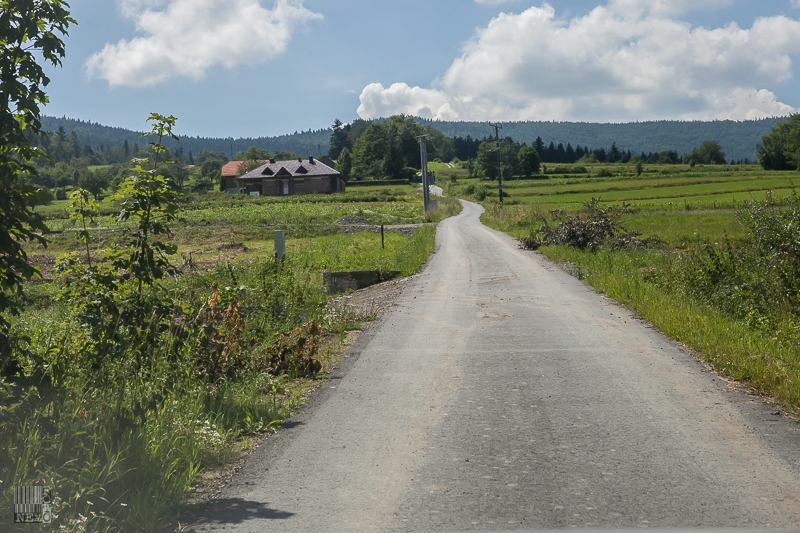 droga Pod Przekaźnik
Odbudowa dróg gminnych w tym „ROLA” w Podłopieniu (Jasna)
wartość zadania: 105 591,13 zł
wartość dofinansowania:
98 853,00 zł
98
R
O
K

2
0
1
2
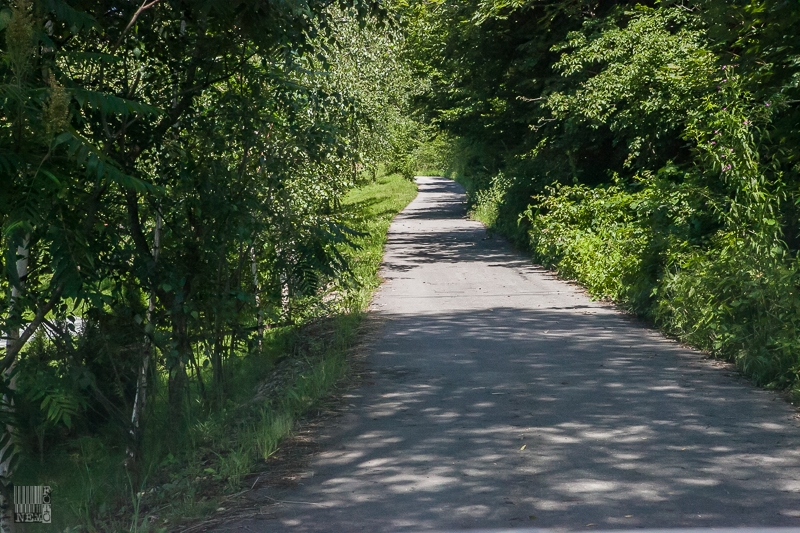 Budowa/Remont dróg gminnychw tym „NAD TOREM” w Podłopieniu
wartość zadania (środki własne): 98 310,98 zł
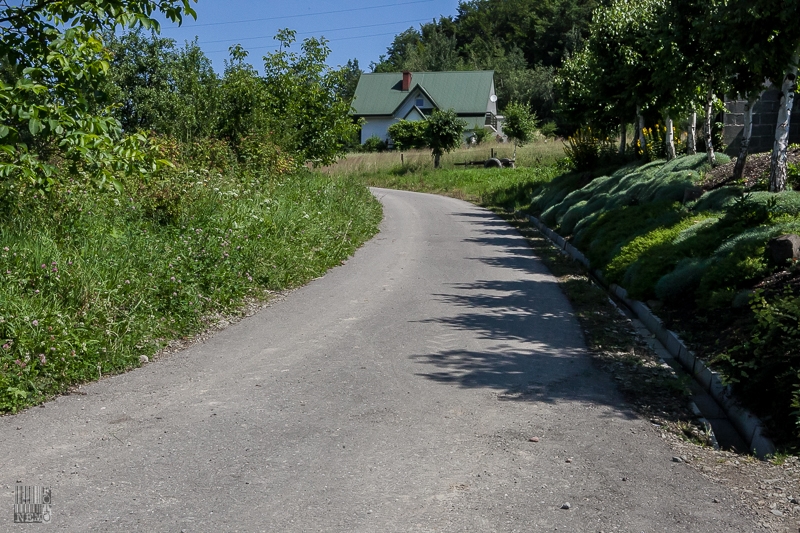 R
O
K

2
0
1
2
Odbudowa drogi gminnej „BUBULÓWKA” w Podłopieniu
wartość zadania:208 225,66 zł
wartość dofinansowania:
194 338,00 zł
R
O
K

2
0
1
3
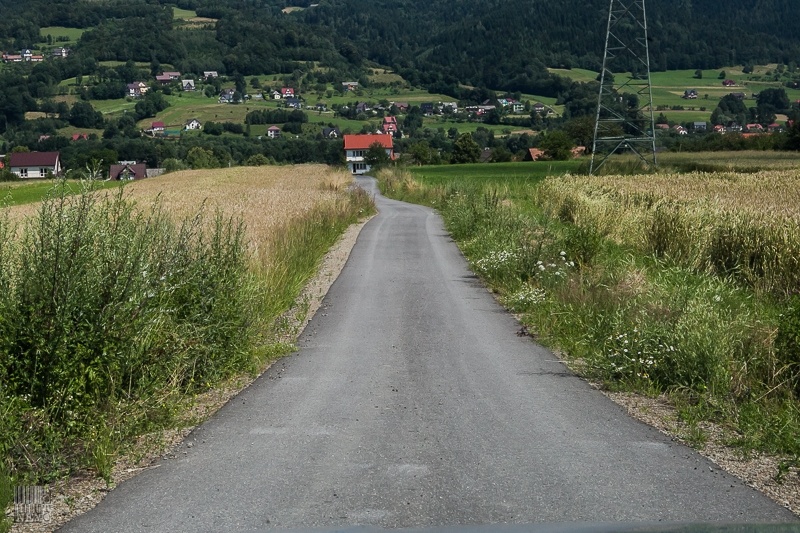 Odbudowa drogi gminnej „KURKÓWKA” w Podłopieniu
wartość zadania (środki własne): 46 823,00 zł
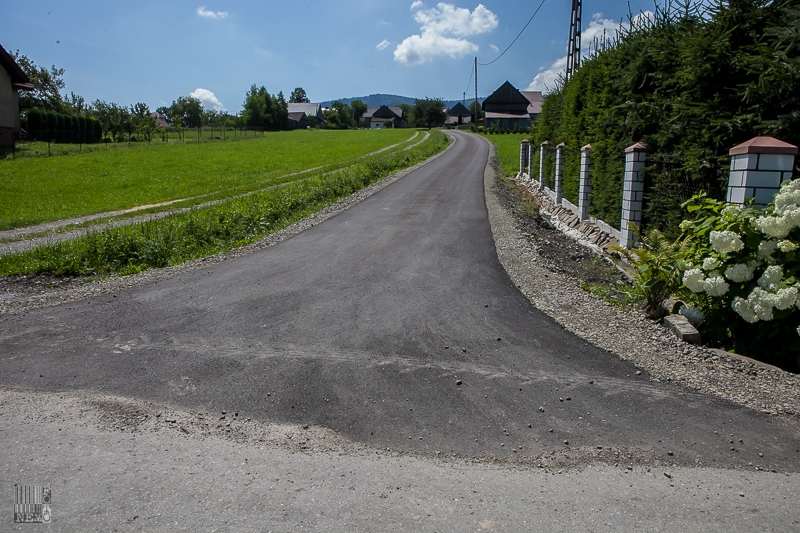 R
O
K

2
0
1
4
Odbudowa drogi gminnej „DUDÓWKA” w Podłopieniu
wartość zadania (dofinansowanie 100%): 93 462,78 zł
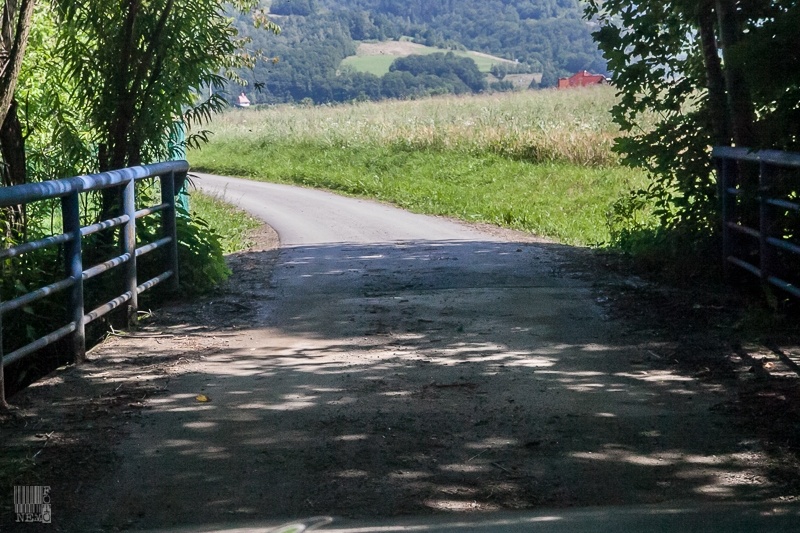 R
O
K

2
0
1
3
Odbudowa drogi gminnej  „KURKÓWKA” w Podłopieniu  
wartość zadania: 
130 727,47 zł
wartość dofinansowania: 
130 716,00 zł
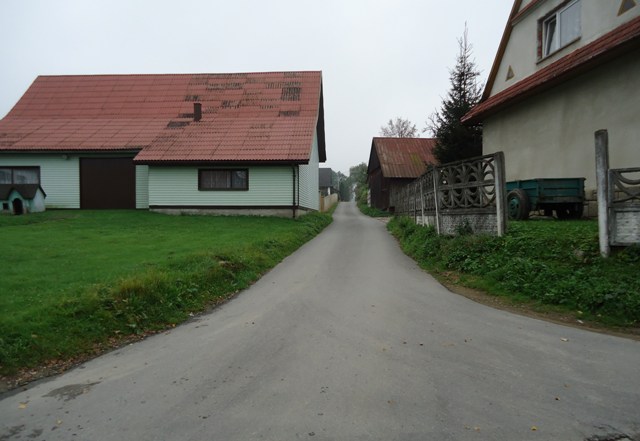 R
O
K

2
0
1
3
Przebudowa drogi przy działce
 nr 886 do Pana Romana Dudy
wartość zadania (środki własne): 32 314,00 zł
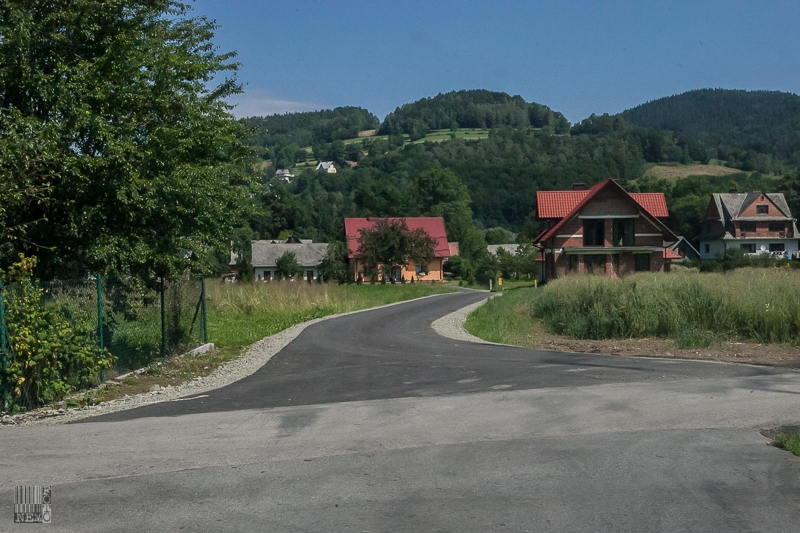 R
O
K

2
0
1
4
Remont drogi gminnej „DYRLÓWKA”
wartość zadania:
50 986,75 zł
wartość dofinansowania:
48 901,00 zł
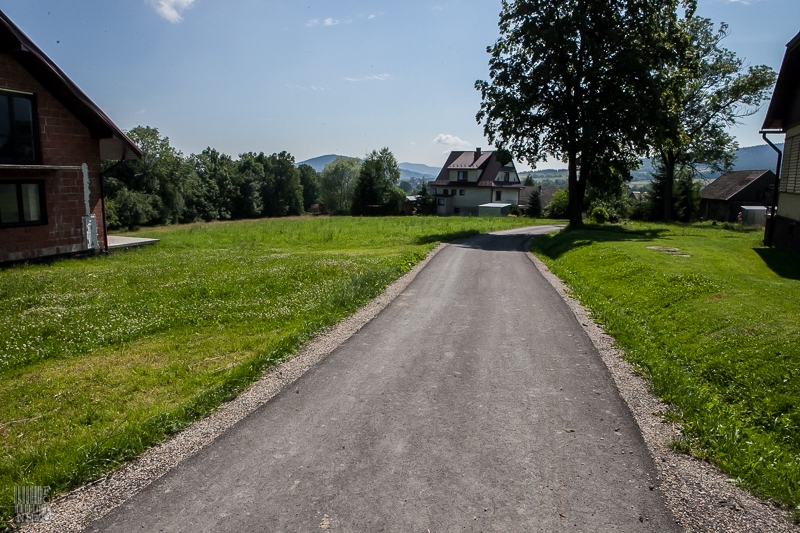 R
O
K

2
0
1
4
Przebudowa drogi gminnej „JAMROZÓWKA” w Podłopieniu
wartość zadania (środki własne):
51 713,40 zł
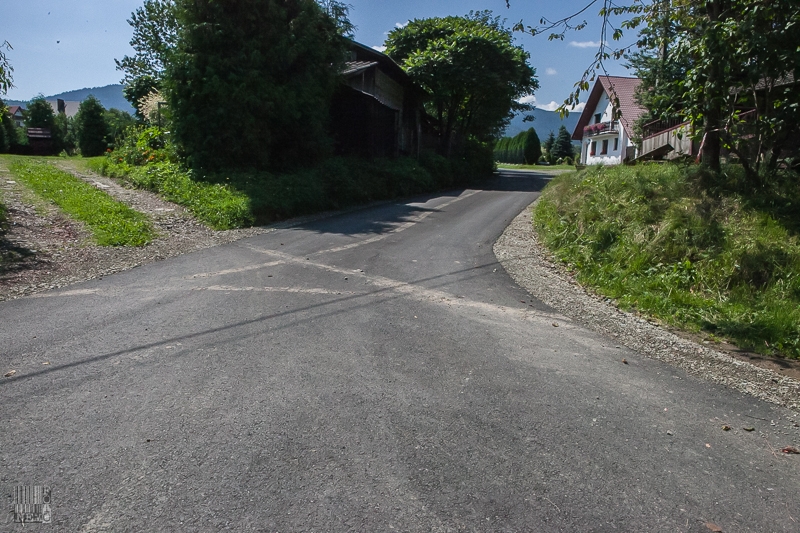 R
O
K

2
0
1
4
Budowa placu przy Szkole w Podłopieniu
wartość zadania (środki własne):
18 000,00 zł
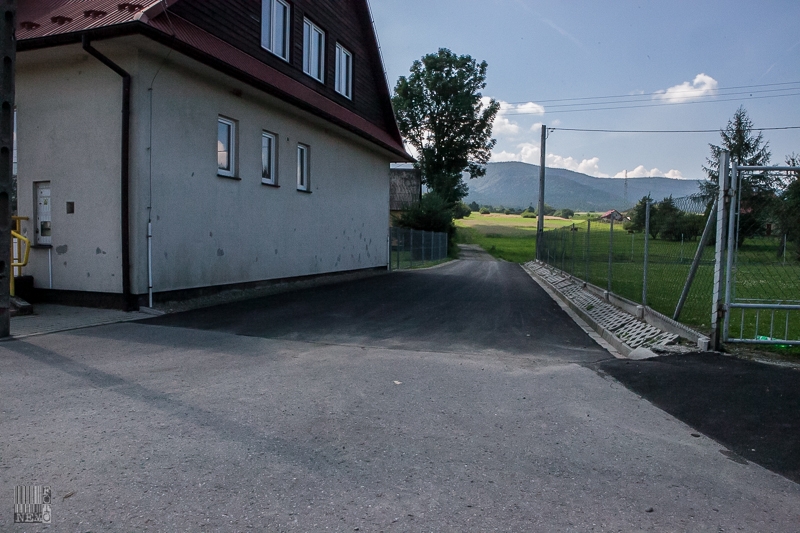 R
O
K

2
0
1
4
Modernizacja zaplecza kuchennego i wykonanie prac 
elektrycznych w Szkole w Podłopieniu
wartość zadania (środki własne):
9 300,00 zł
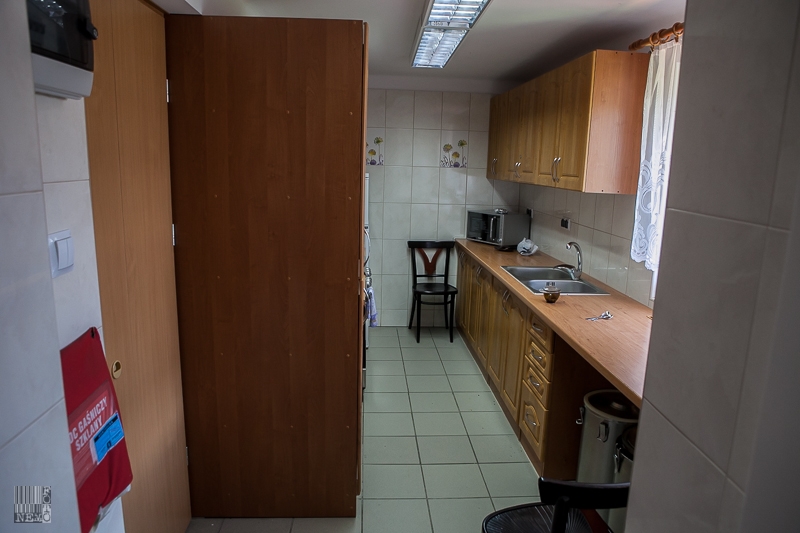 R
O
K

2
0
1
4
Przebudowa drogi gminnej 
„NOWAKÓWKA” w Podłopieniu
wartość zadania (środki własne):
7 039,50 zł
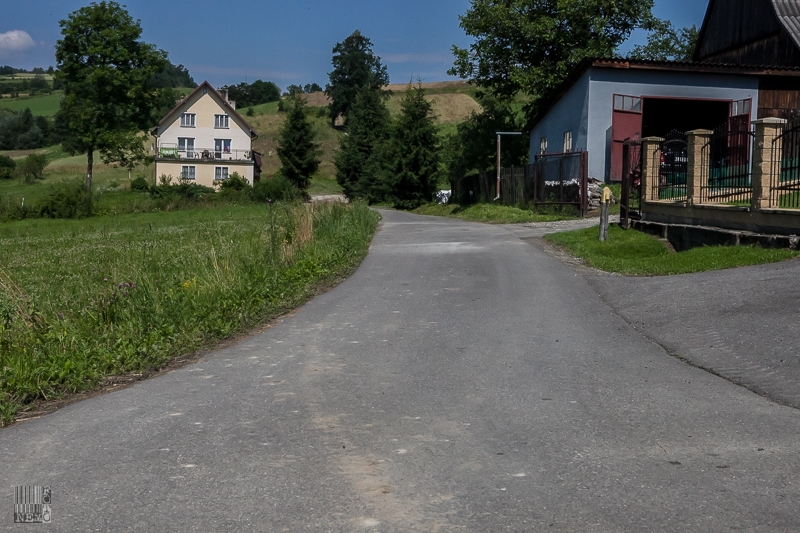 R
O
K

2
0
1
4
Przebudowa drogi gminnej 
„NA RZEKĘ” w Podłopieniu
wartość zadania (środki własne):
17 270,00 zł
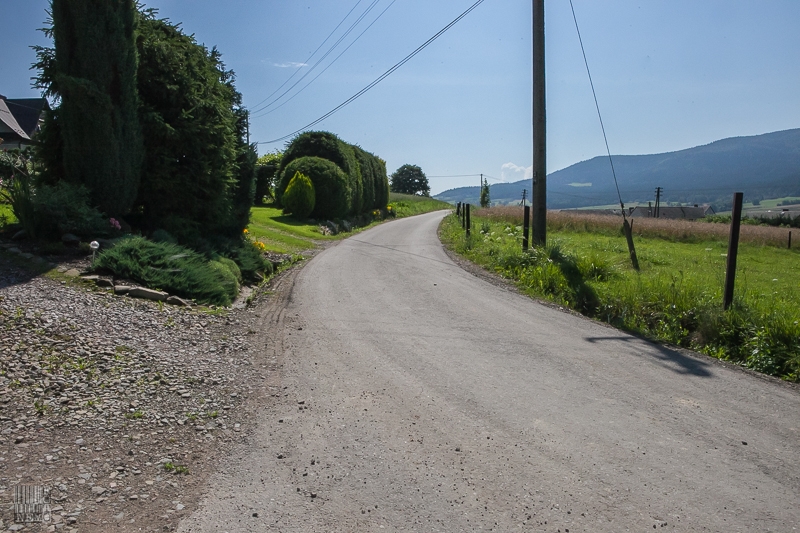 R
O
K

2
0
1
4
Budowa wiaty przystankowej w Podłopieniu
wartość zadania (środki własne):
5 000,00 zł
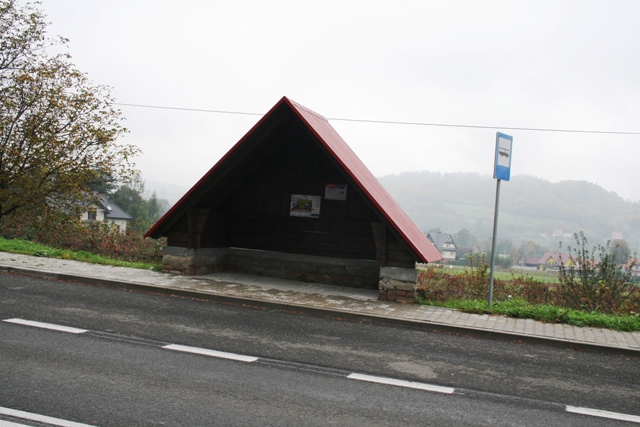 R
O
K

2
0
1
4
Budowa zaplecza sportowego przy boisku wielofunkcyjnym w Podłopieniuplanowana wartość zadania: 120 000,00 zł
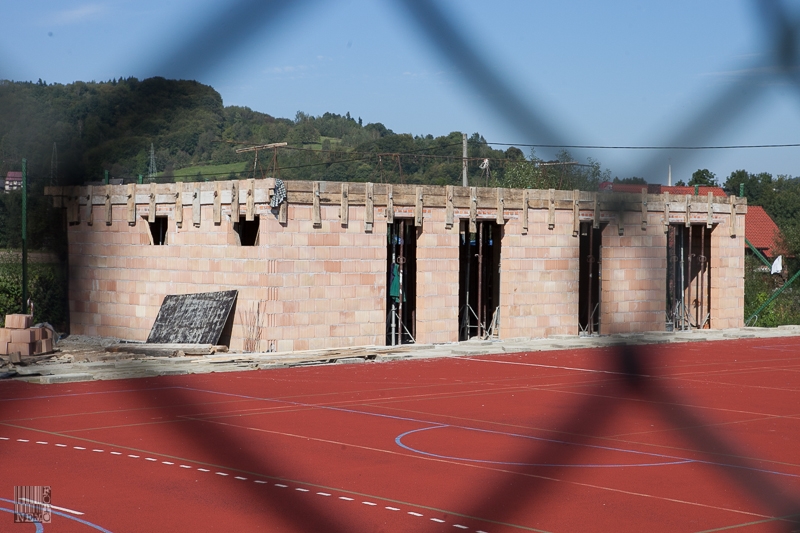 R
O
K

2
0
1
4
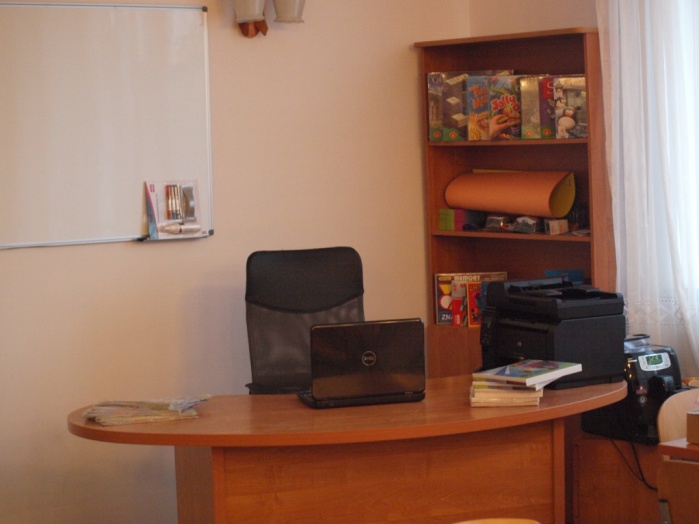 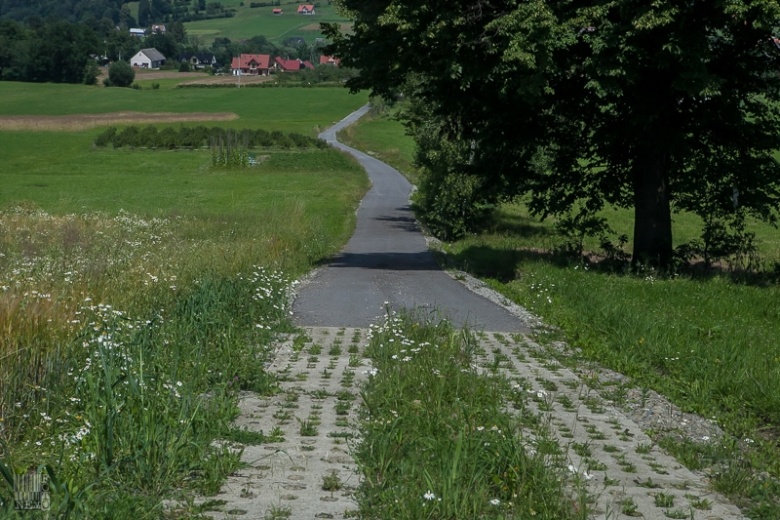 ZAMIEŚCIE
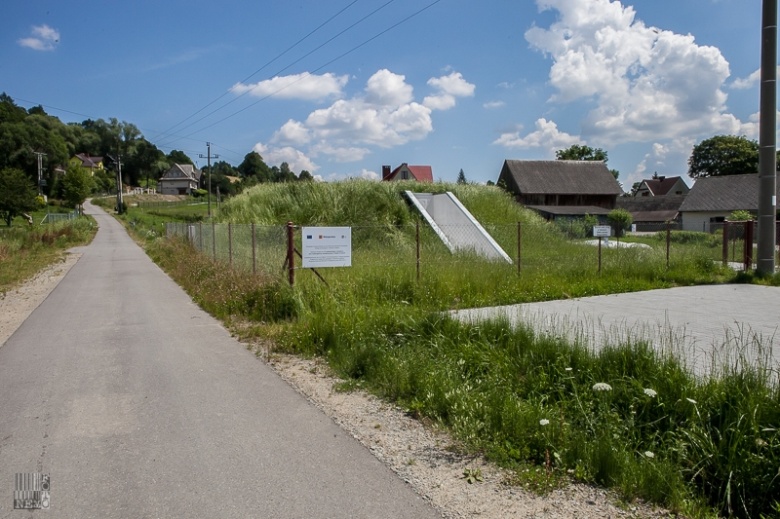 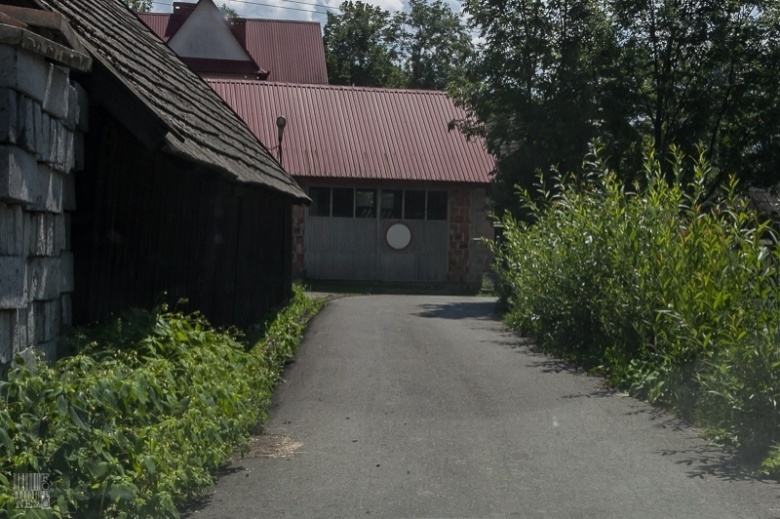 Odbudowa dróg gminnych w tym „SZWABÓWKA-ZAMIEŚCIE” w Zamieściu
wartość zadania: 195 203,23 zł wartość dofinansowania: 148 463,95 zł
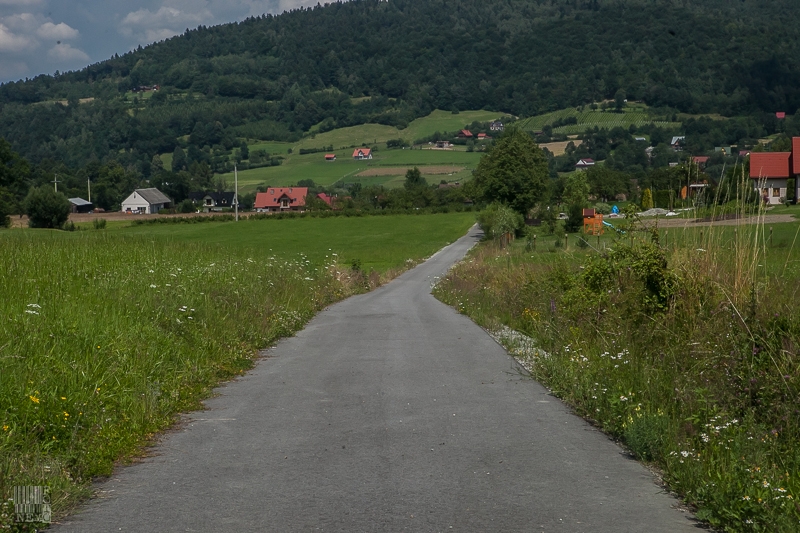 R
O
K

2
0
1
2
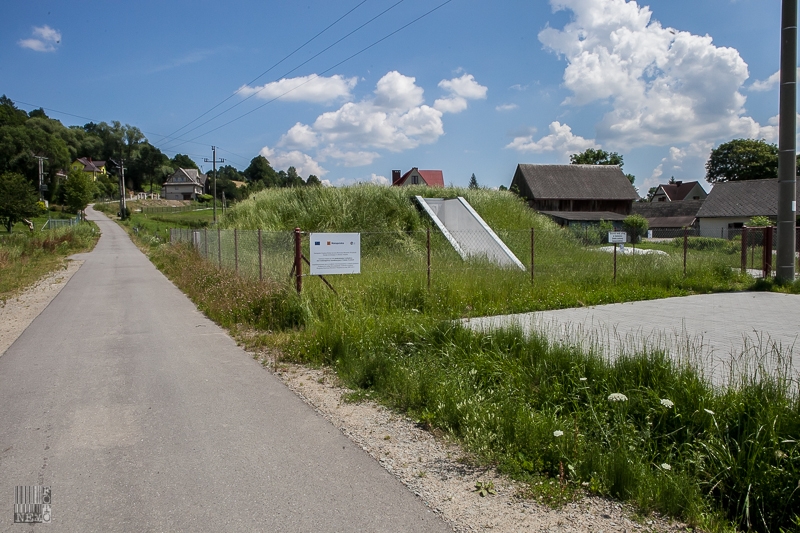 Budowa/remont 
dróg gminnych 
w tym 
„POD GÓRĘ”
wartość zadania
(środki własne):
280 067,71 zł
 
i „PASYKÓWKA” 
w Zamieściu
wartość zadania:
(środki własne)
134 680,89 zł
R
O
K

2
0
1
2
droga Pod górę
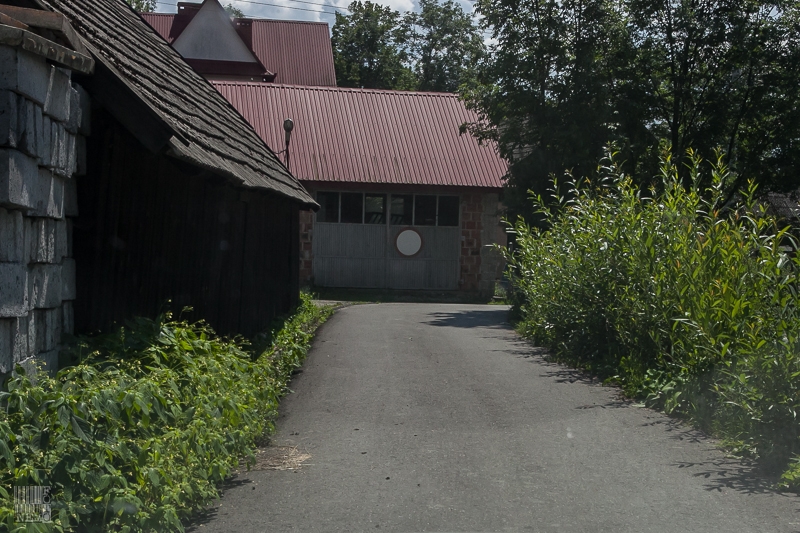 droga Pasykówka
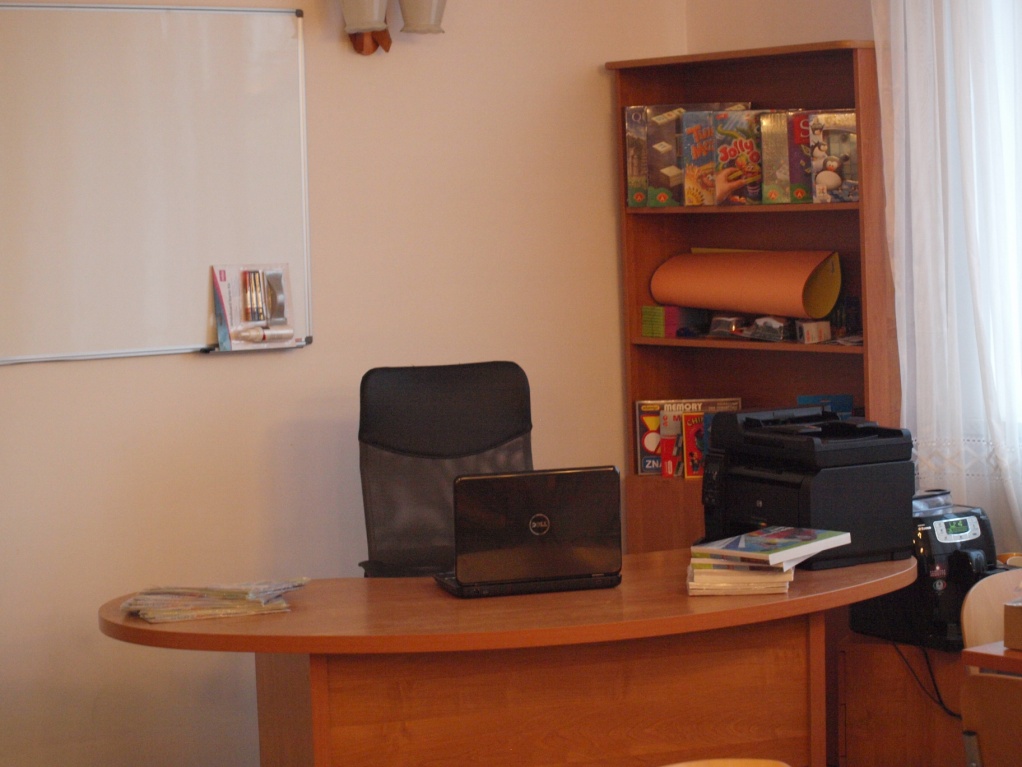 Wyposażenie 
Świetlicy 
Wiejskiej 
w Zamieściu

wartość zadania: 
56 066,20 zł
 wartość 
dofinansowania: 
34 465,00 zł
R
O
K

2
0
1
2
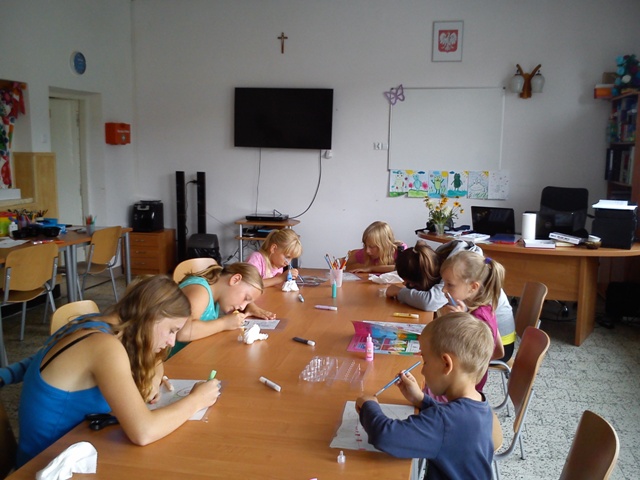 Modernizacja drogi dojazdowej do gruntów rolnych „MALARZÓWKA” w Zamieściu
wartość zadania: 50 000 zł
wartość dofinansowania: 25 000,00 zł
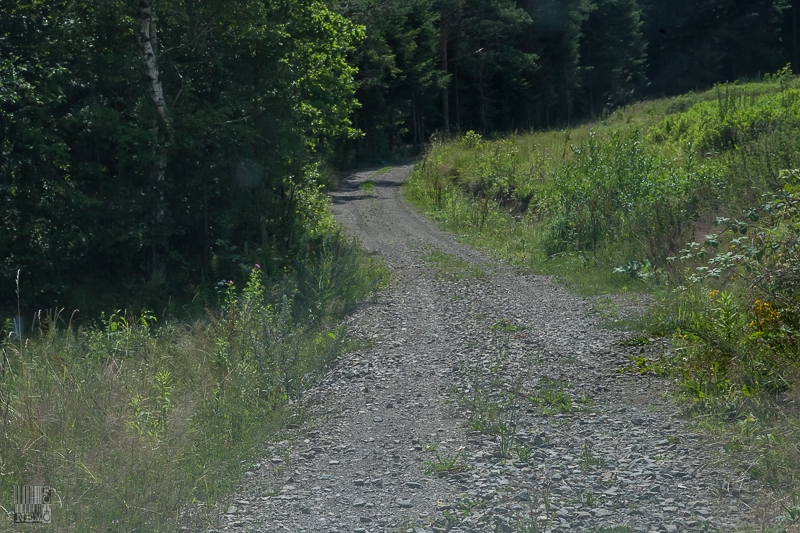 R
O
K

2
0
1
2
Przebudowa drogi gminnej „SOŁTYSTWO” w Zamieściu
wartość zadania (środki własne):
38 771,08 zł
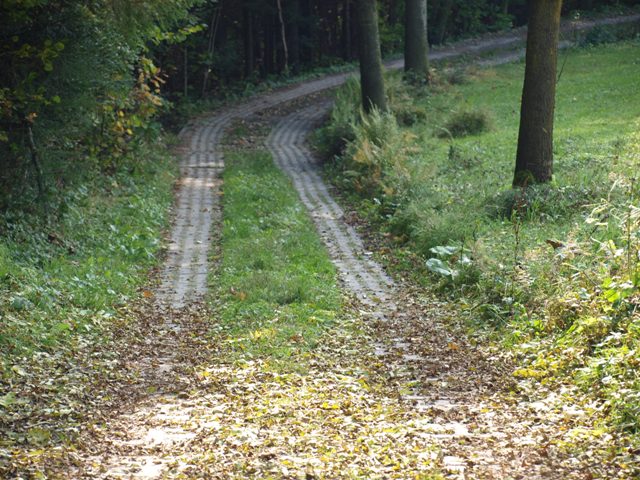 R
O
K

2
0
1
2
Budowa zbiornika wody i studni na os. Góry-Rysie w Zamieściu
wartość zadania (środki własne)
190 623,43 zł
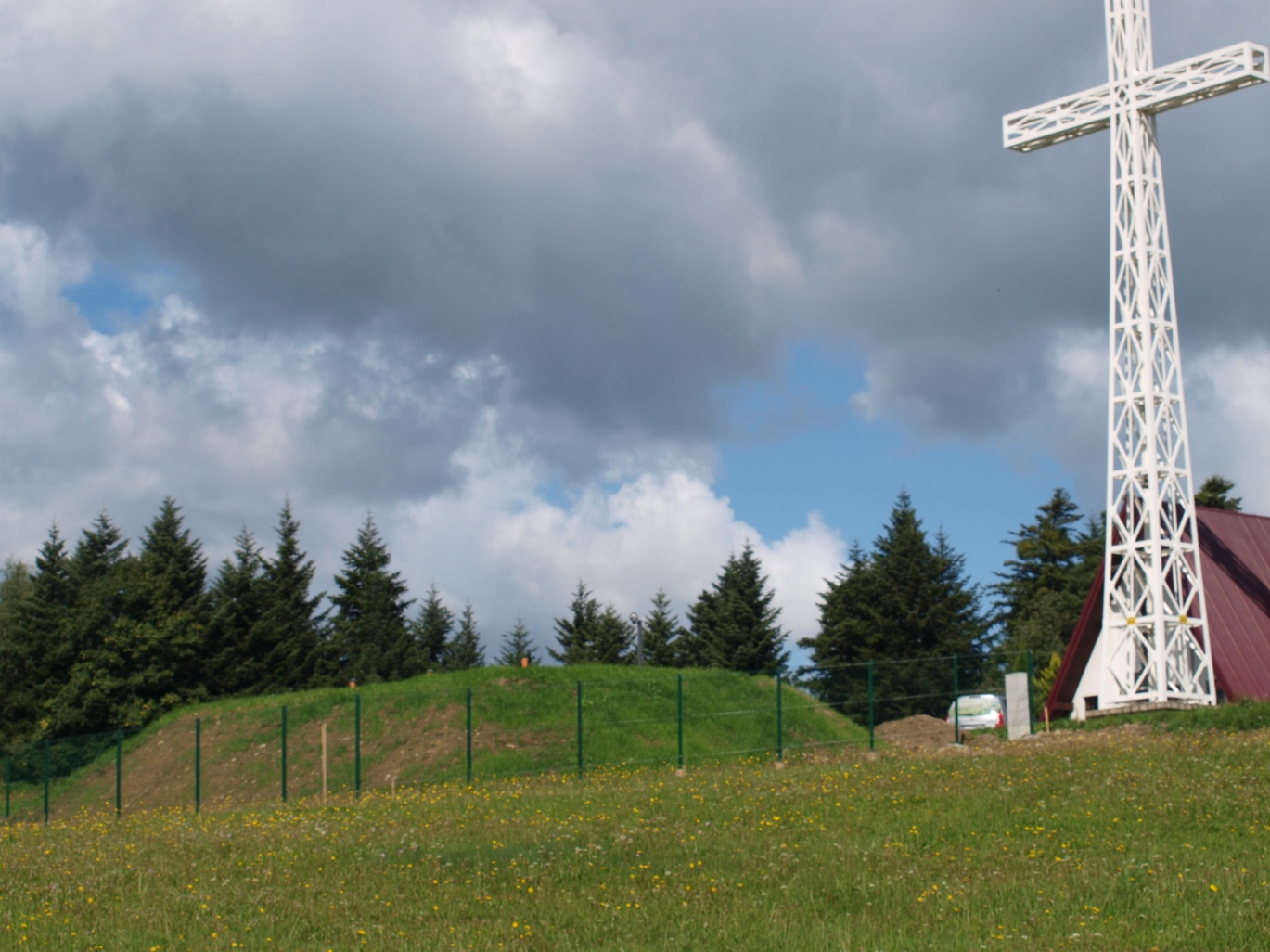 R
O
K

2
0
1
3
Przebudowa drogi gminnej „TAJDUSIE” w Zamieściu
wartość zadania (środki własne):
47 362,80 zł
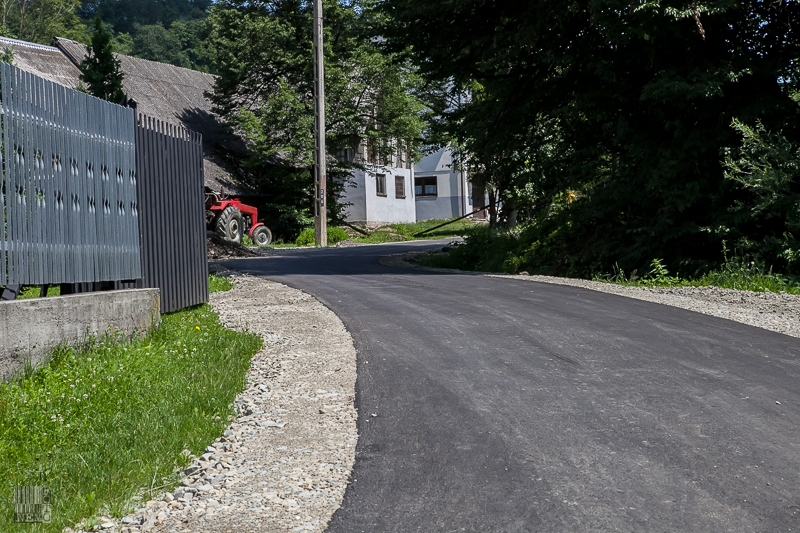 R
O
K

2
0
1
4
Budowa chodnika przy drodze krajowej nr 28 w Zamieściu
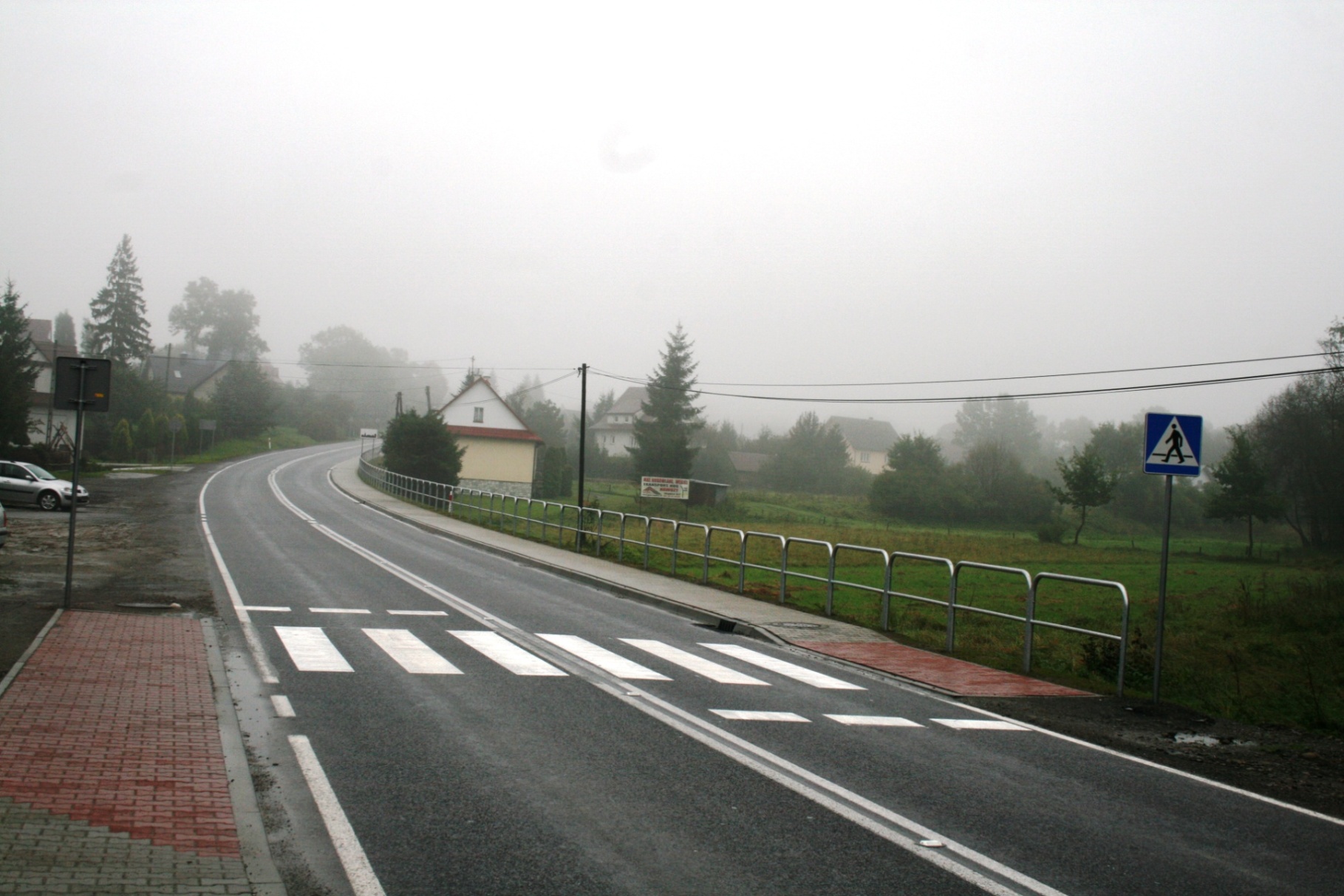 R
O
K

2
0
1
4
Przebudowa drogi gminnej „SKRZATKI” w Zamieściu
wartość zadania (środki własne):
33 058,00 zł
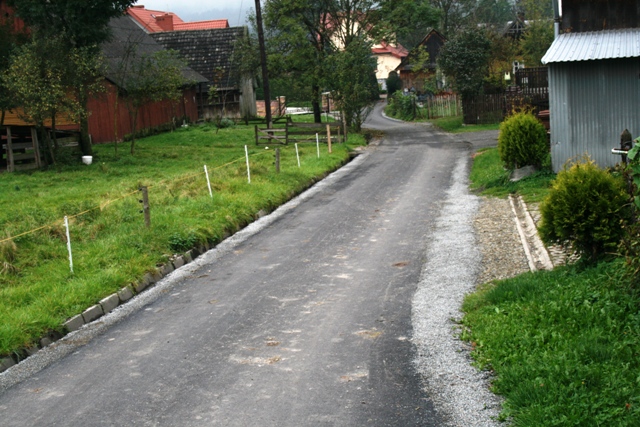 R
O
K

2
0
1
4
Przebudowa drogi gminnej
 „SOŁTYSTWO” w Zamieściu
wartość zadania (środki własne):
41 423, 20 zł
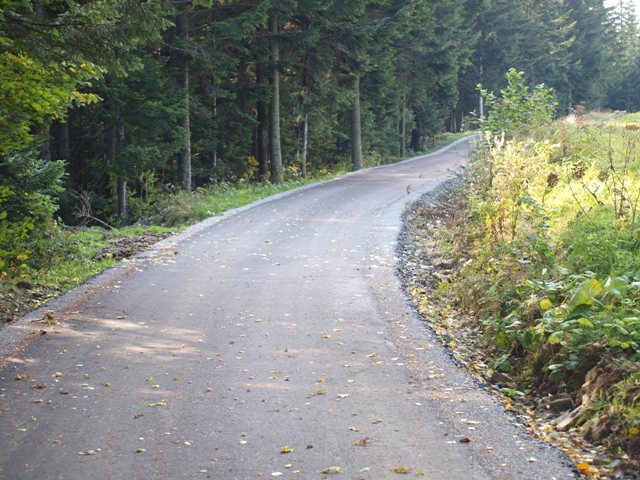 R
O
K

2
0
1
4
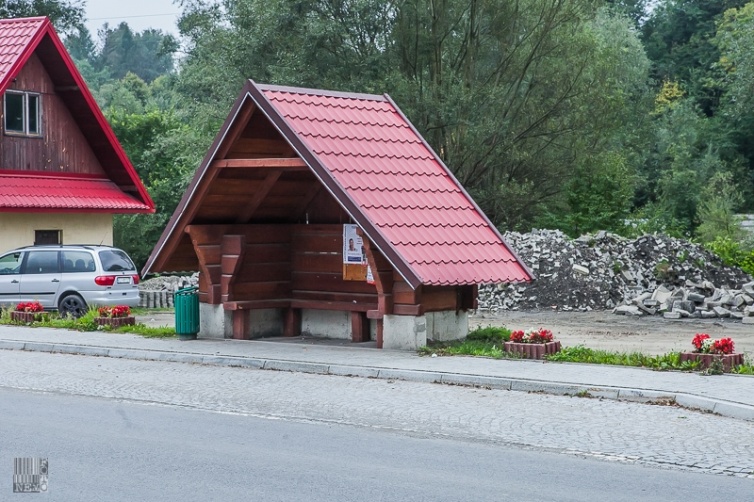 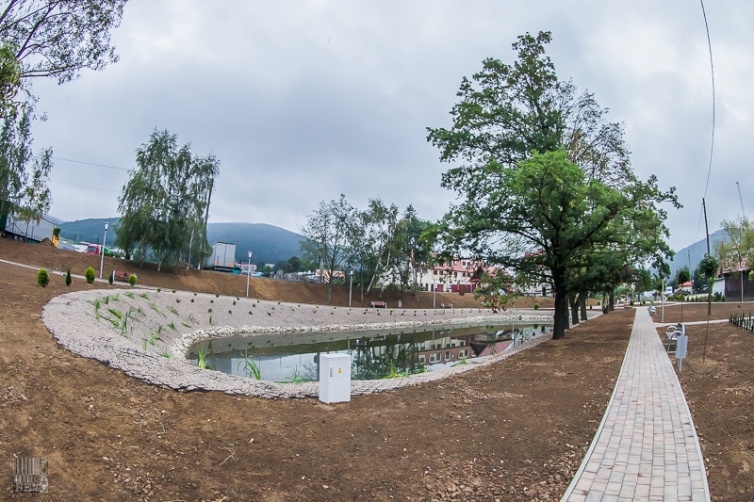 TYMBARK
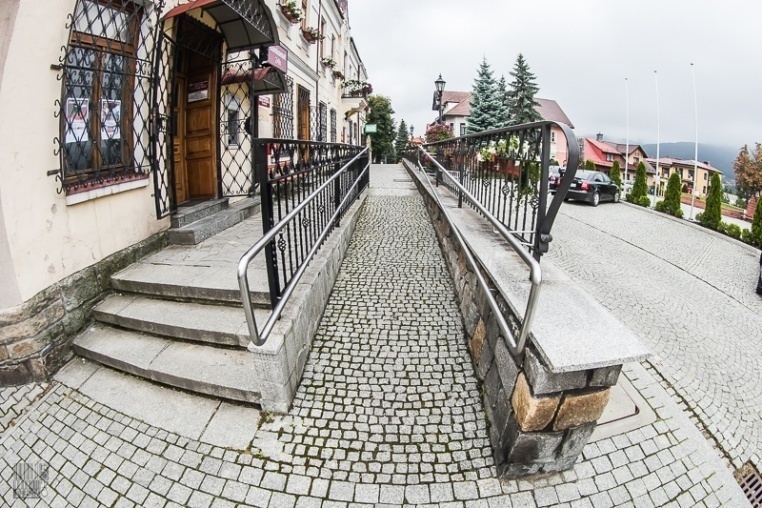 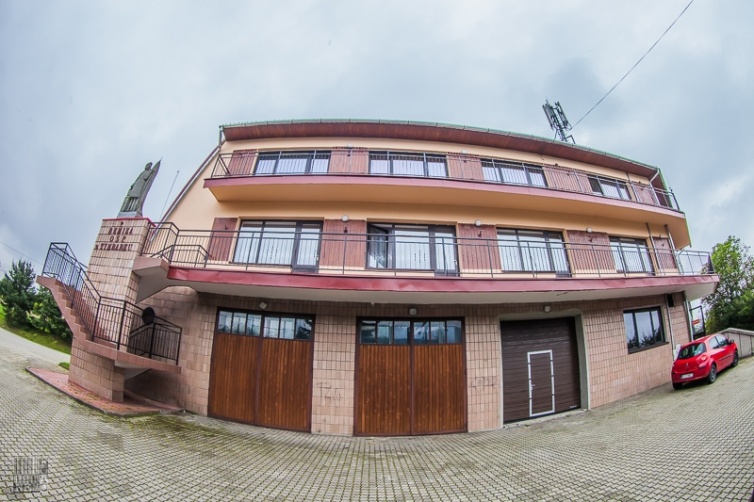 Budowa budynku mieszkalnego jednorodzinnego dla poszkodowanych w wyniku zdarzeń klęskowych w 2010 roku
wartość zadania: 236 845,00 zł wartość dofinansowania: 
215 640,00 zł
R
O
K

2
0
1
1
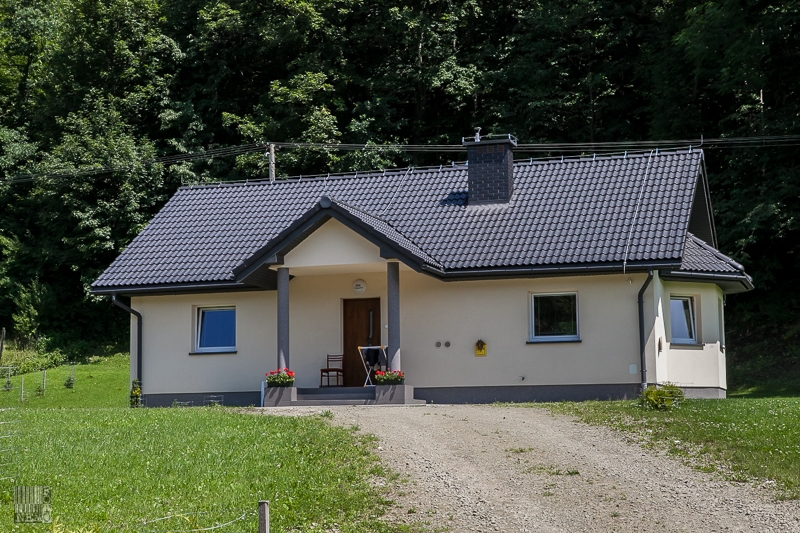 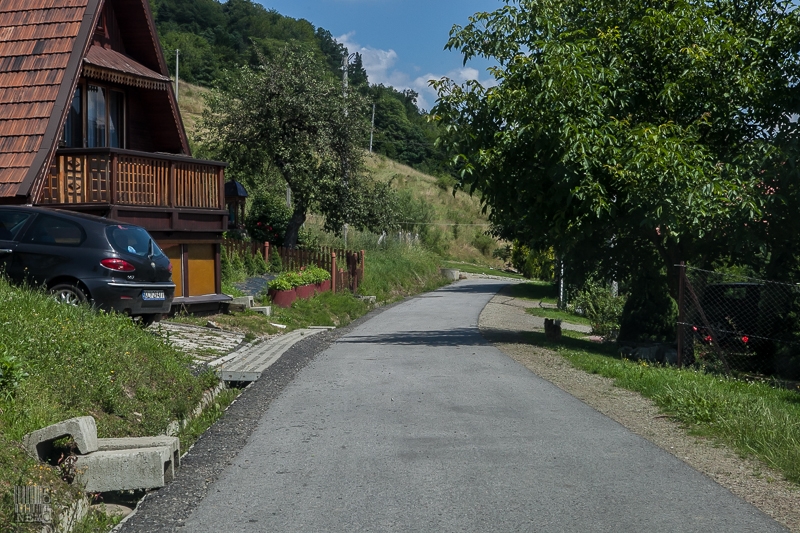 Modernizacja dróg gminnych 
w tym „NA STOKU”
w Tymbarku
wartość zadania 
(środki własne):
80 471,04 zł 
 i „KOPANA DROGA” w Tymbarku
wartość zadania 
(środki własne): 
33 800,95 zł
R
O
K

2
0
1
1
droga Na stoku
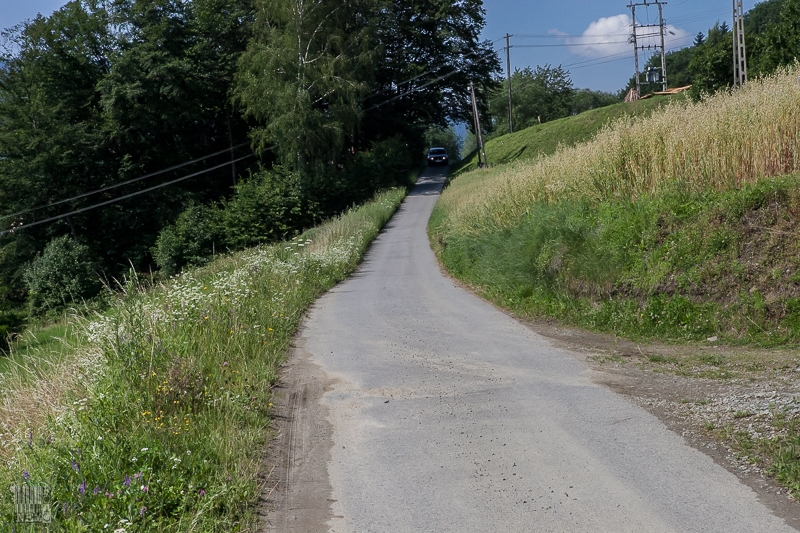 droga Kopana droga
Wykonanie wiaty przystankowej w Tymbarku 
wartość zadania (środki własne):  5 850,00 zł
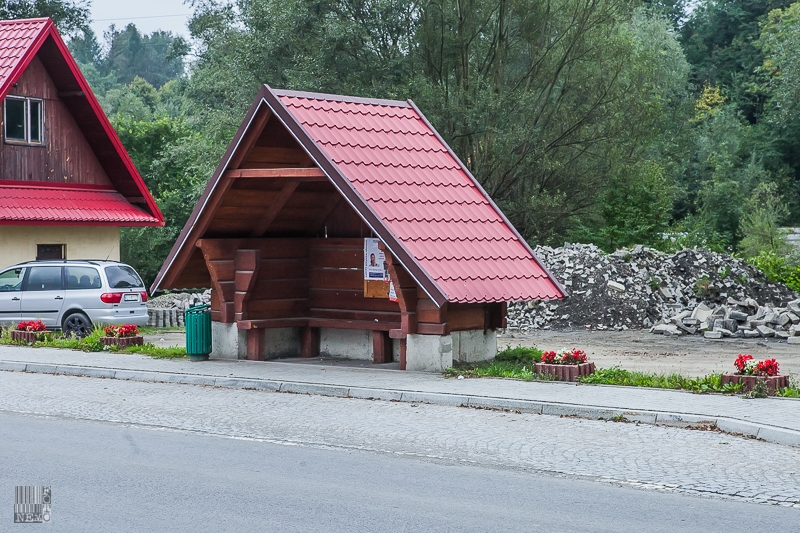 R
O
K

2
0
1
1
Wykonanie chodnika w miejscu istniejącego pobocza w miejscowości Tymbark na odcinku 
od boiska Orlik do mostu na rzece Łososina 
wartość zadania: 256 439,28 zł 
dotacja ze Starostwa (PZD): 128 220,00 zł
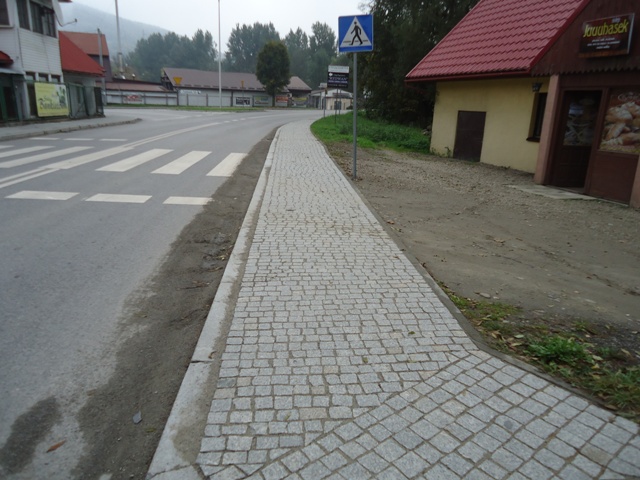 R
O
K

2
0
1
1
Wymiana sieci komputerowejw budynku Urzędu Gminy Tymbark
wartość zadania (środki własne):
 45 647,16 zł
R
O
K

2
0
1
1
Budowa kanalizacji sanitarnej „Nad  Torem” w Tymbarku
wartość zadania (środki własne):
84 890,22 zł
Dobudowa klatki schodowej i szybu windyw Przedszkolu Samorządowym w Tymbarku

wartość zadania 
(środki własne): 
198 347,61 zł
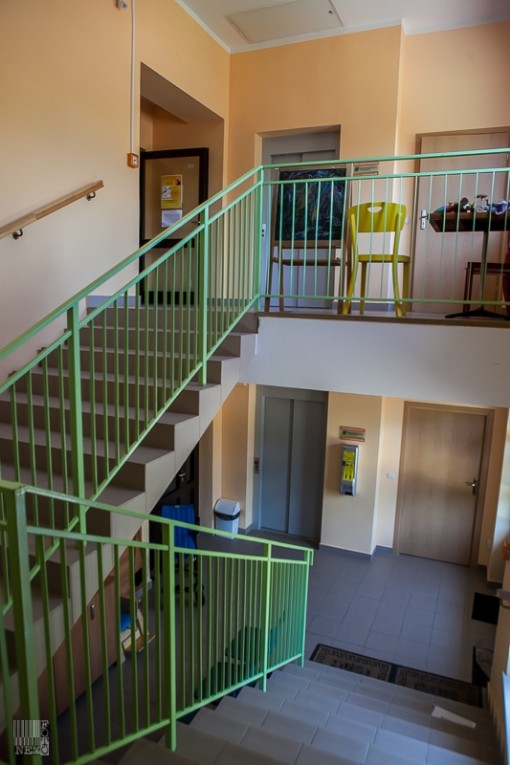 R
O
K

2
0
1
2
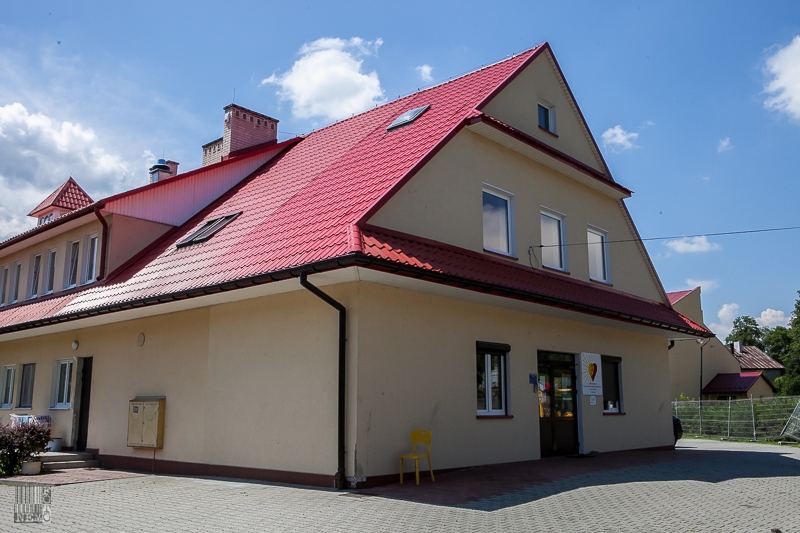 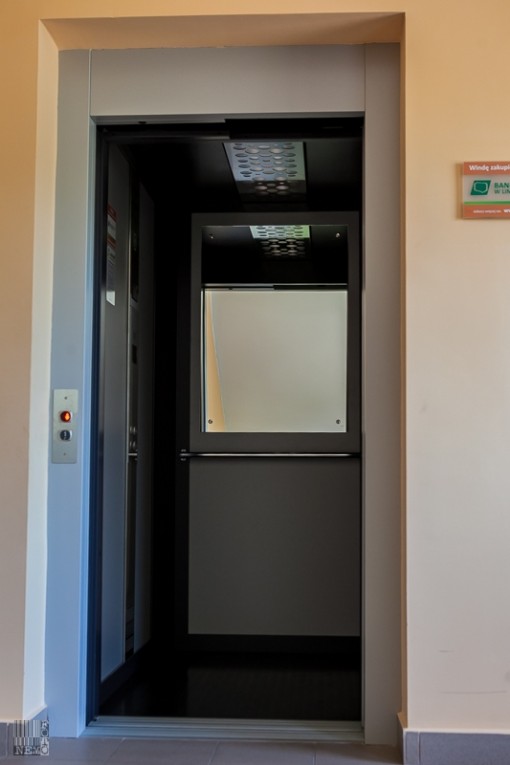 Zakup i montaż 
windy
 w Przedszkolu 
Samorządowym  
w Tymbarku

wartość zadania: 
76 351,02 zł 
wartość 
dofinansowania 
z BS w Limanowej:  
50 000,00 zł
R
O
K

2
0
1
2
Budowa/Remont dróg gminnych
w tym „ZAGONIE” w Tymbarku
wartość zadania (środki własne): 
36 574,88 zł
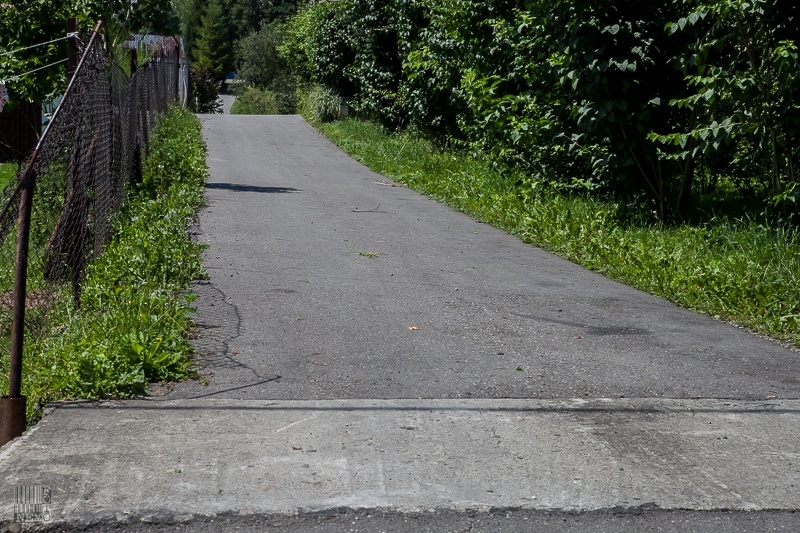 R
O
K

2
0
1
2
Remont Remizy OSP w Tymbarku
wartość zadania: 
79 800,06 zł  wartość dofinansowania: 
39 900,03 zł
R
O
K

2
0
1
2
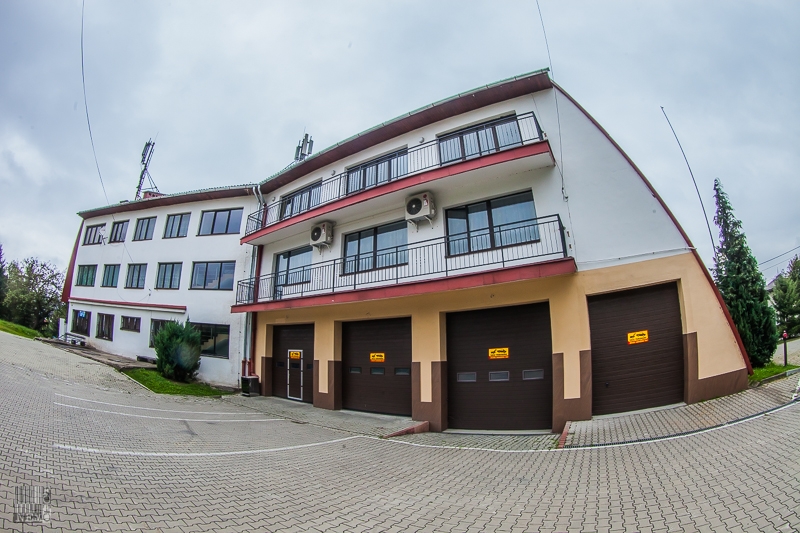 Wykonanie pochylni dla osób niepełnosprawnych przy tarasie przed Urzędem Gminy w Tymbarku
wartość zadania (środki własne) 
14 000,00 zł
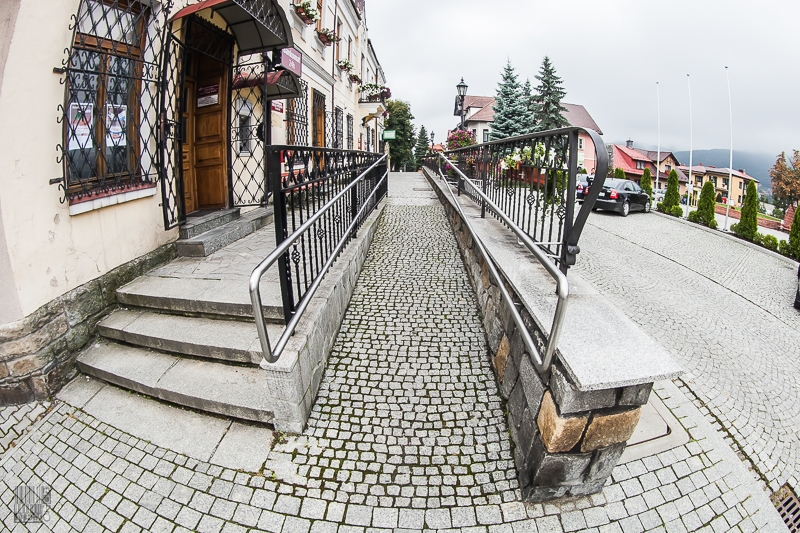 R
O
K

2
0
1
2
Modernizacja sterowania kotłowni w Przedszkolu Samorządowym w Tymbarku
wartość zadania (środki własne): 
15 000,00 zł
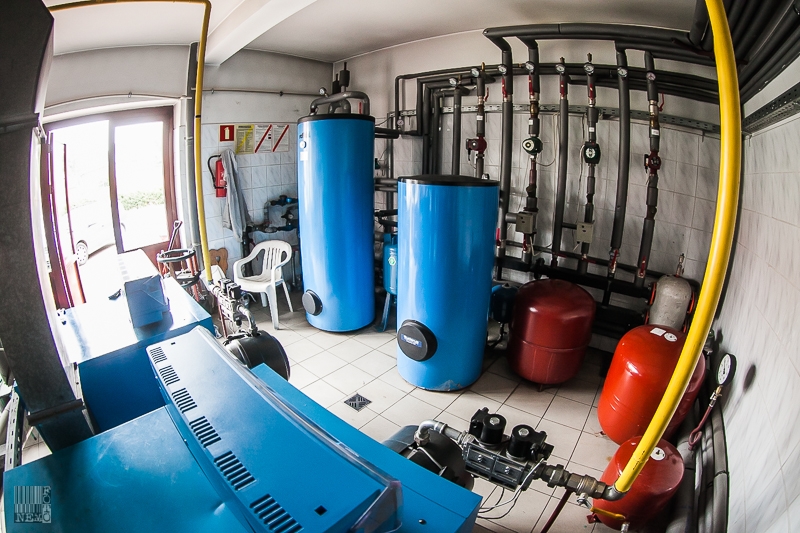 R
O
K

2
0
1
2
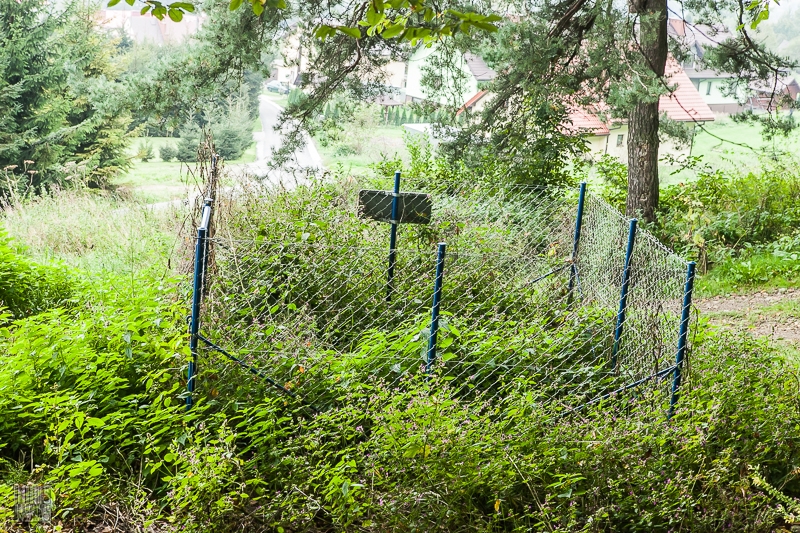 Modernizacja 
i rozbudowa sieci wodociągowej 
i kanalizacyjnej 
w Gminie Tymbark 
część I i II

wartość zadania:
2 447 212,02 zł 
 wartość dofinansowania:
1492 202,46 zł
R
O
K

2
0
1
2
Studnia Głębinowa i przepompownia koło Pana Zimirskiego
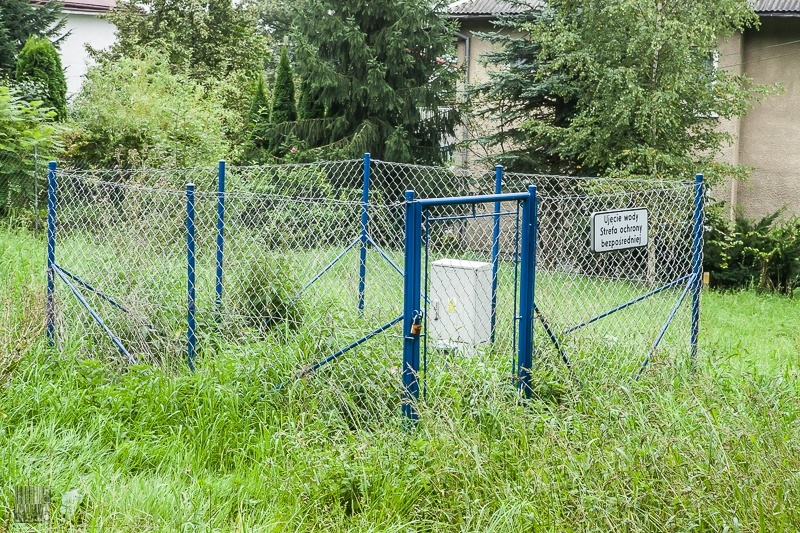 Studnia Głębinowa i przepompownia koło Pana Leśniaka
ETAPY modernizacji i rozbudowy sieci 
wodociągowej i kanalizacyjnej w Gminie Tymbark
Budowa sieci wodociągowej Podlas – Podłopień.
Wymiana wodociągu w miejscowości Zawadka.
Wymiana wodociągu w miejscowości Zawadka – przekroczenie drogi powiatowej.
Wymiana wodociągu w miejscowości Tymbark – odcinek od ul. Polnej do Ochotniczej Straży Pożarnej.
Wymiana kanalizacji sanitarnej w miejscowości Tymbark – odcinek od bloków Jodełka do Ośrodka Zdrowia.
Wymiana wodociągu zasilającego – od zbiornika do ujęcia powierzchniowego w miejscowości Tymbark (oś. Podlas).
Wymiana wodociągu w miejscowości Podłopień na oś. Dyrlówka.
Wymiana kanalizacji sanitarnej w miejscowości Tymbark – odcinek od P. Peciaka do Okręgowej Spółdzielni Mleczarskiej
Sieć wodociągowa w Zamieściu – oś Góry Rysie. 
Zbiornik pojemnościowy 150 m3 wraz z przyłączem wody w miejscowości Zamieście. 
Sieć wodociągowa Tymbark – Podlas. 
Kanalizacja Sanitarna w miejscowości Tymbark – Podlas. 
Sieć wodociągowa – Tymbark od spółdzielni Jodełka do os. Leżaje. 
Sieć wodociągowa wraz z technologią zbiornika w miejscowości Zamieście. 
Sieć wodociągowa z zasilaniem pomp głębinowych przy oś. Nad Torem.
R
O
K

2
0
1
2
Odbudowa drogi gminnej 
„NA PAPROĆ” w Tymbarku
wartość zadania (dofinansowanie 100%): 
243 303,00 zł
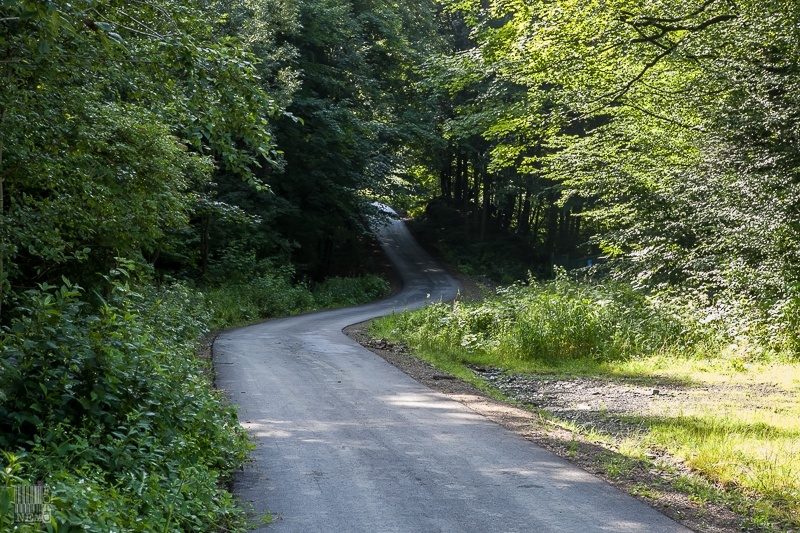 R
O
K

2
0
1
3
Naprawa kładki jezdno-pieszej koło bramy towarowej w Tymbarku
wartość zadania (środki własne): 
18 888,99 zł
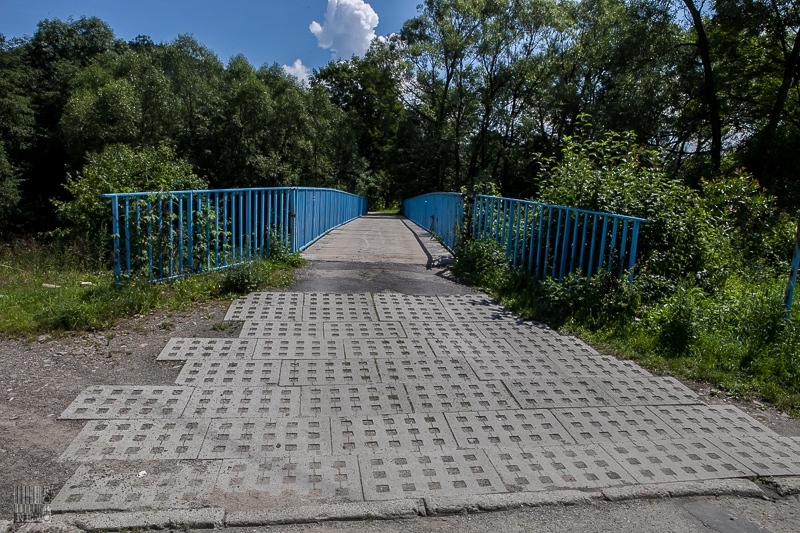 R
O
K

2
0
1
3
Budowa wiaty turystycznej na Łopieniu
wartość zadania (środki własne):
 8 486,04 zł
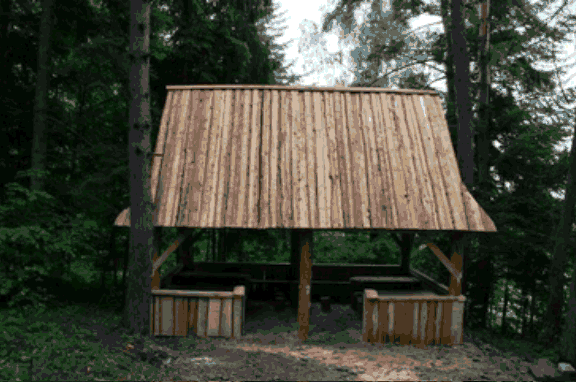 R
O
K

2
0
1
3
Remont drogi „SZKOLNEJ” w Tymbarku 
(za Gimnazjum)
wartość zadania (środki własne): 
20 999,79 zł
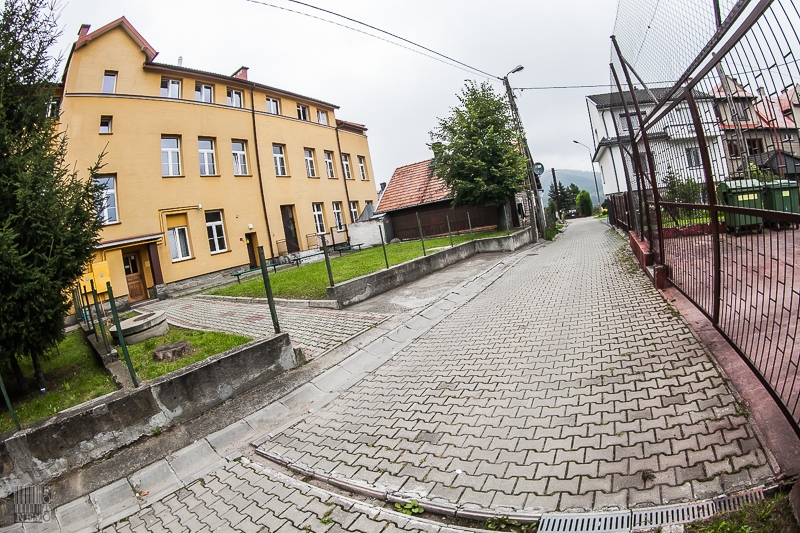 R
O
K

2
0
1
3
Przebudowa drogi „Polnej” w Tymbarku
wartość zadania (środki własne): 
395 136,92 zł
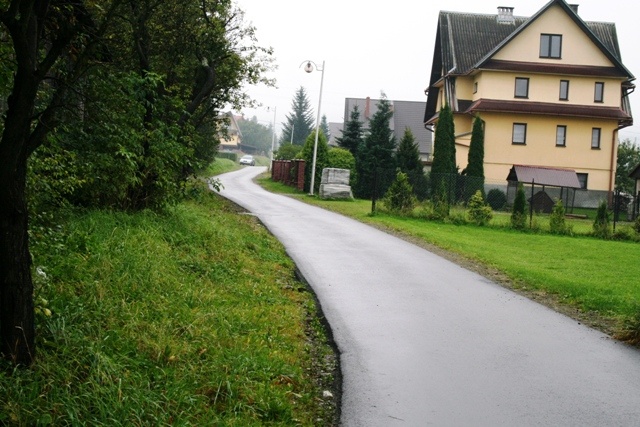 R
O
K

2
0
1
3
Wykonanie Parku  
Rekreacyjno-Wypoczynkowego w Tymbarku
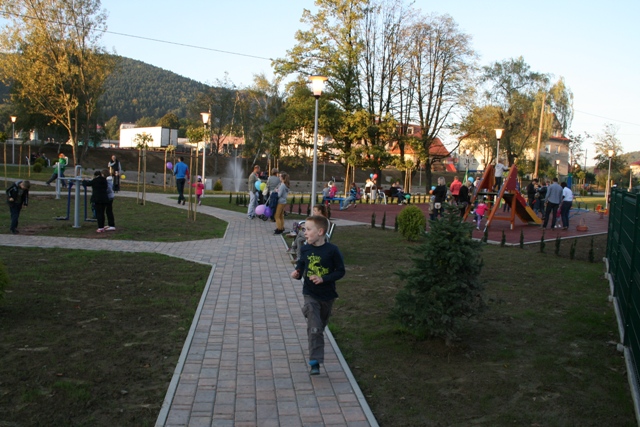 wartość zadania:  
525 264,62 zł
wartość 
dofinansowania:
300 000,00 zł
R
O
K

2
0
1
4
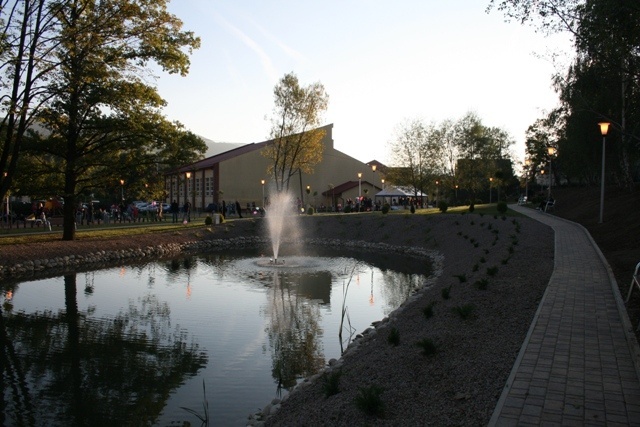 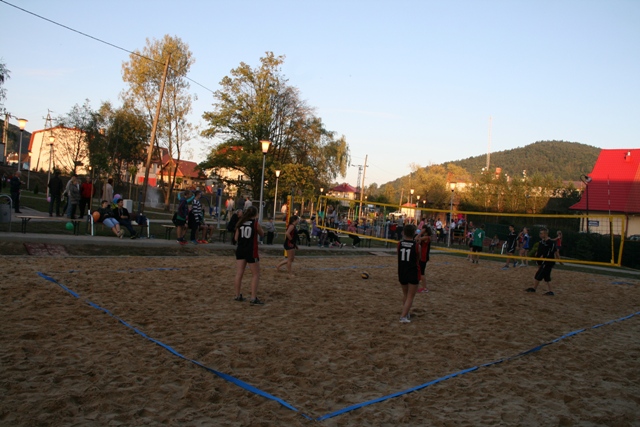 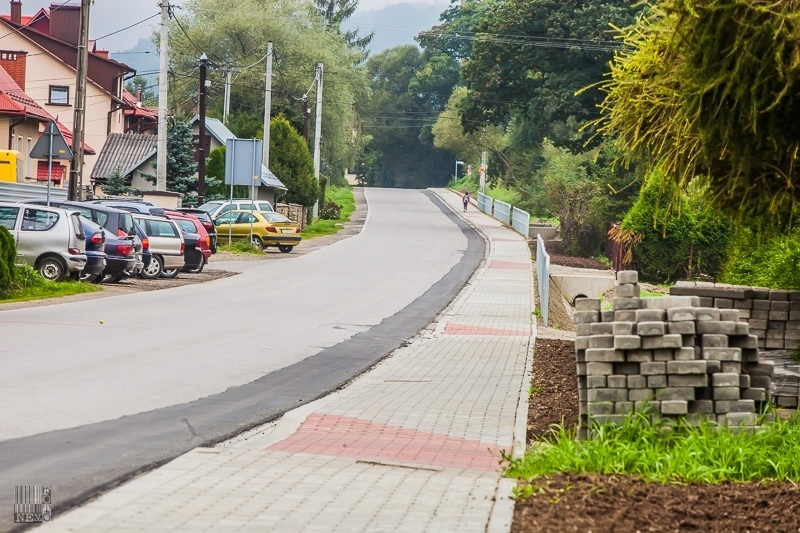 Budowa chodnika 
przy drodze 
powiatowej 
w Tymbarku

wartość zadania: 
676 893,32 zł

dofinansowanie 
z PROW:
 253 108,00 zł

dofinansowanie 
ze Starostwa 
Powiatowego 
w Limanowej: 
211 892,00 zł
R
O
K

2
0
1
4
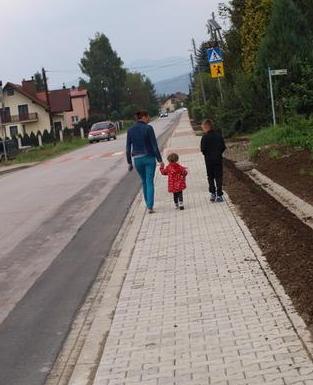 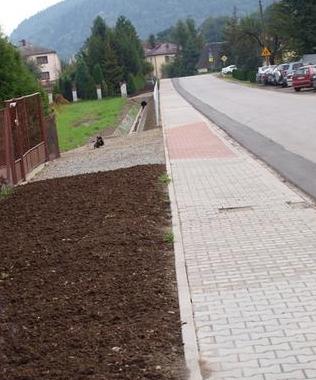 Przebudowa drogi gminnej „ZAWODZIE” w Tymbarku
wartość zadania (środki własne):
65 233,50 zł
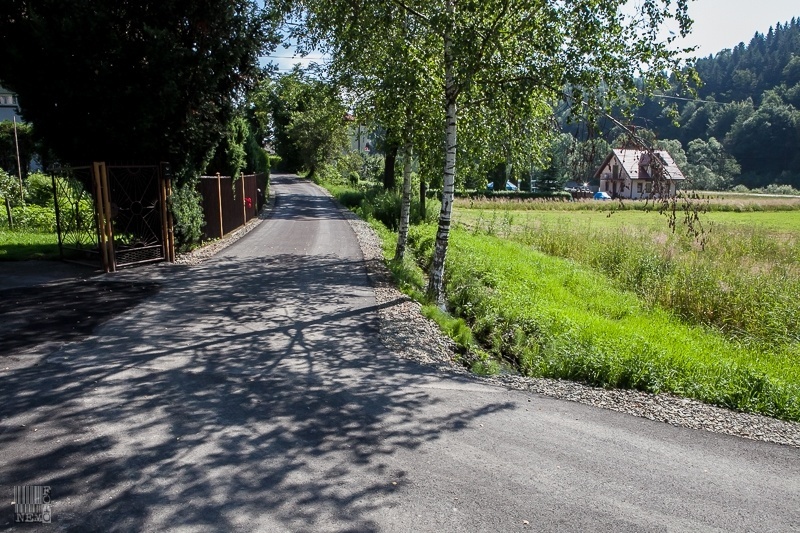 R
O
K

2
0
1
4
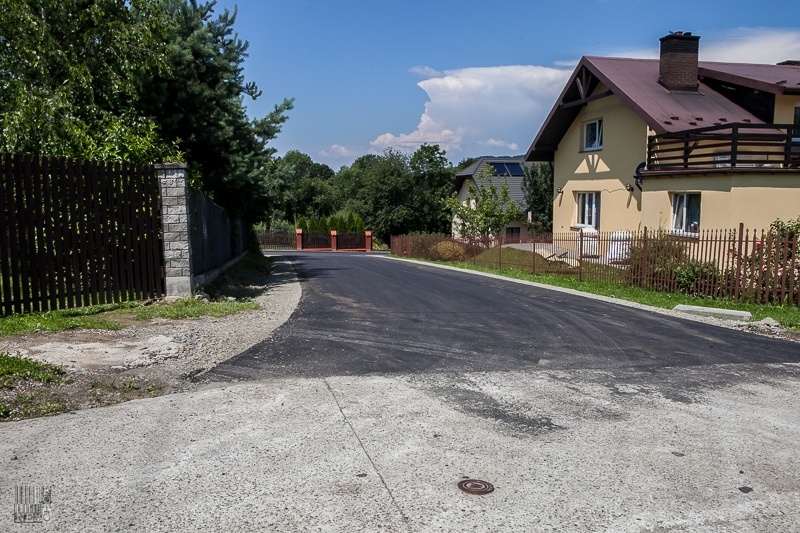 Przebudowa
 czterech 
uliczek bocznych drogi 
„KOŚCIELNEJ”
 w Tymbarku

wartość zadania
środki własne:
78 565,25 zł
R
O
K

2
0
1
4
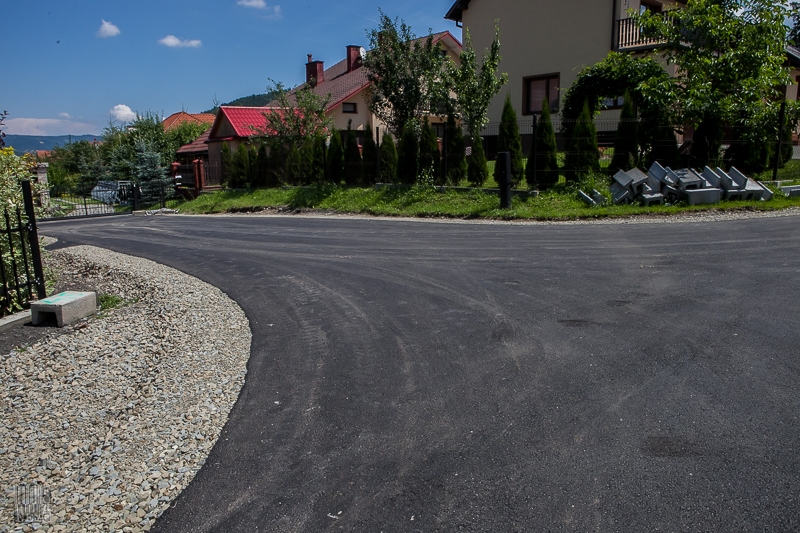 Przebudowa drogi „KOŚCIELNEJ” w Tymbarku
wartość zadania (środki własne):
25 544,00 zł
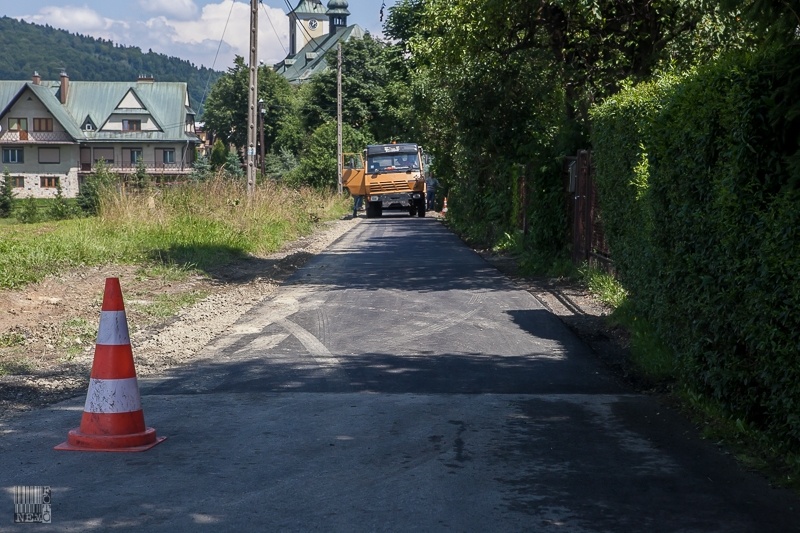 R
O
K

2
0
1
4
Naprawa kładki pieszej na Sołtystwo w Tymbarku
wartość zadania (środki własne):
22 000,00 zł
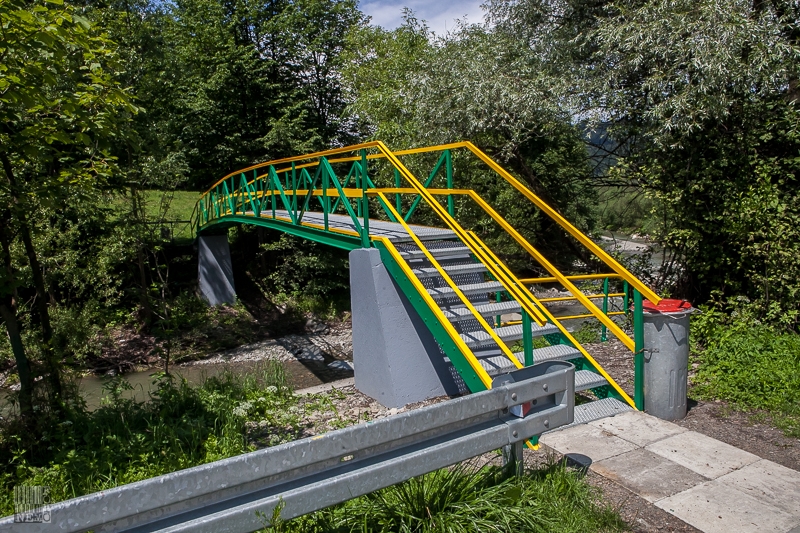 R
O
K

2
0
1
4
Przebudowa drogi gminnej „RAKÓWKA” w Tymbarku
wartość zadania (środki własne):
73 646,00 zł
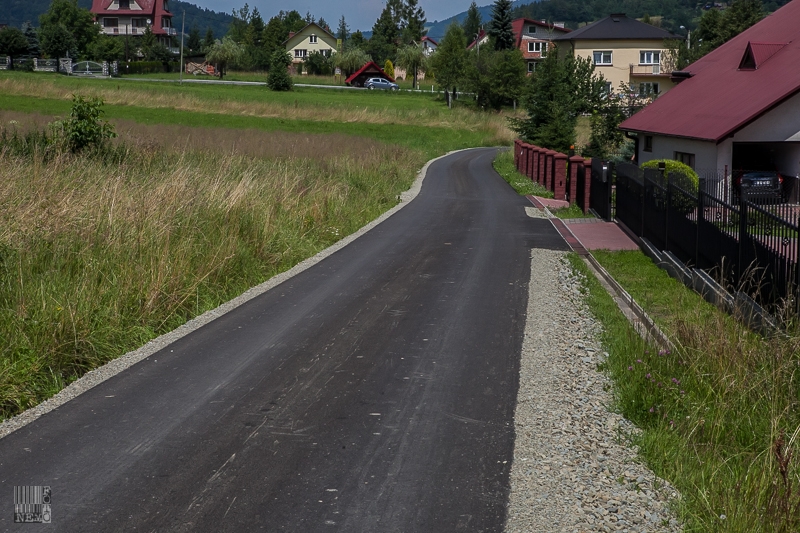 R
O
K

2
0
1
4
Przebudowa drogi gminnej „TARGOWA” w Tymbarku
wartość zadania (środki własne):
99 738,00 zł
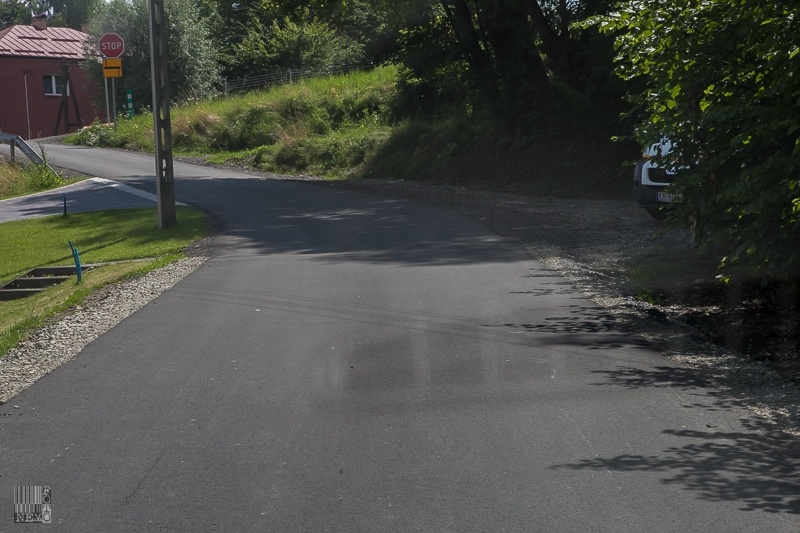 R
O
K

2
0
1
4
Zakup samochodu ratowniczo- gaśniczego 
Iveco Eurocargo dla OSP w Tymbarku
wartość zadania:  650 000,00 zł
wartość dofinansowania: 200 000,00 zł
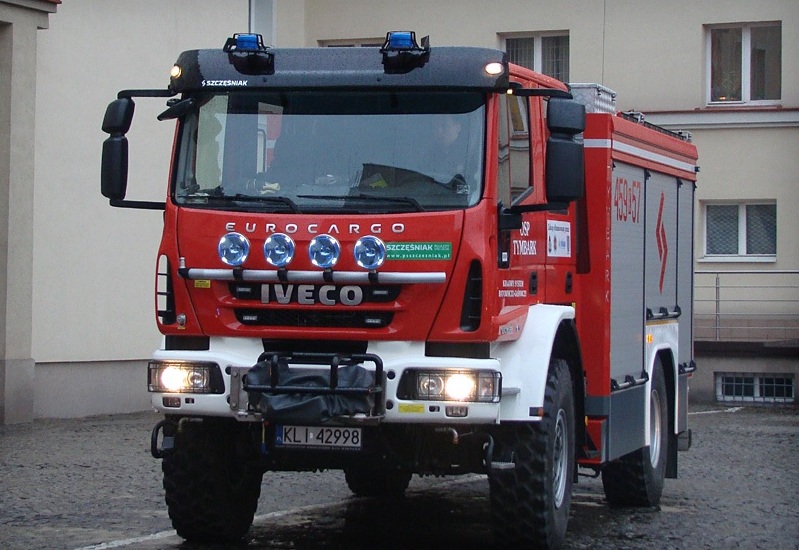 R
O
K

2
0
1
4
Wykonanie płyty pod 
lodowisko i skatepark w Tymbarku 
wartość zadania (środki własne):
78 720,00 zł
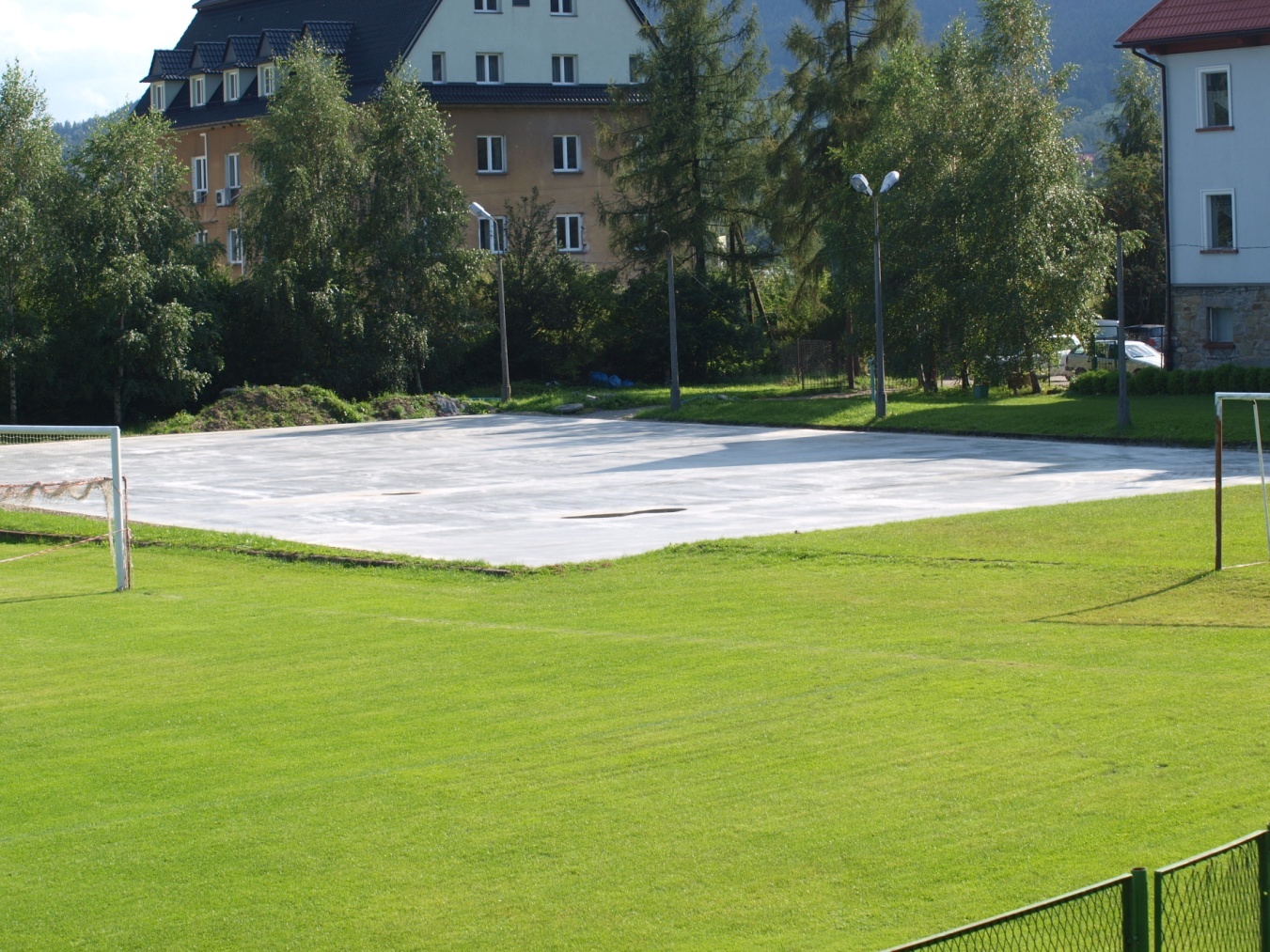 R
O
K

2
0
1
4
Przebudowa drogi gminnej „NA STOKU” w Tymbarku
wartość zadania (środki własne):
76 678,50 zł
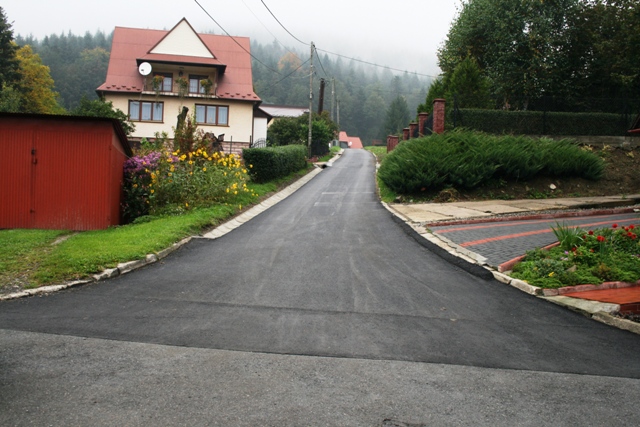 R
O
K

2
0
1
4
Przebudowa drogi gminnej „PODLAS” w Tymbarku
wartość zadania (środki własne):
146 158,32 zł
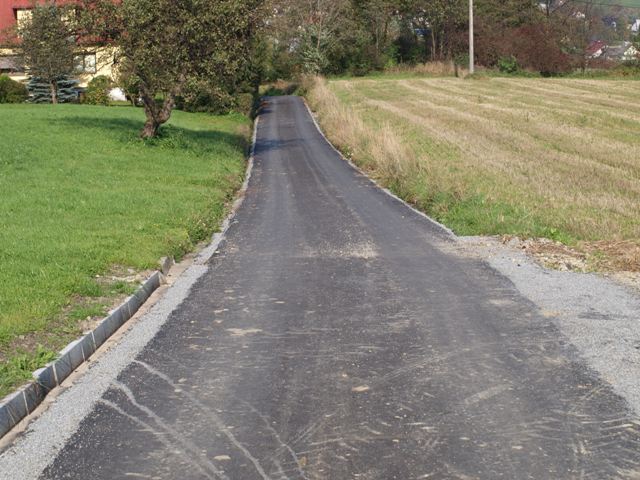 R
O
K

2
0
1
4
Modernizacja drogi „ZĘZÓW GÓRSKA” w Tymbarku
wartość zadania (środki Sołectwa Tymbark):
 zakup płyt ażurowych typu JOMB ˗ 16 359,00 zł
 zakup podsypki (żwiru) pod płyty ˗ 3 052,68 zł
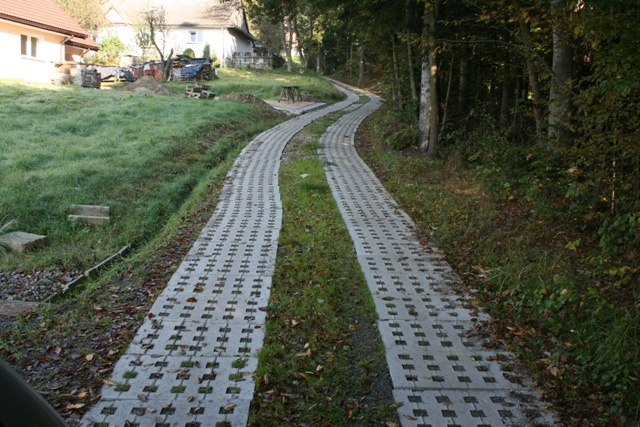 R
O
K

2
0
1
4
WYDATKI BIEŻĄCE I MAJĄTKOWE
 
ROK 2011
W
Y
D
A
T
K
I
 
B
I
E
Ż
Ą
C
E
 
R
O
K
 
2
0
1
1
W
Y
D
A
T
K
I
 
M
A
J
Ą
T
K
O
W
E
 
R
O
K
 
2
0
1
1
WYDATKI BIEŻĄCE I MAJĄTKOWE
 
ROK 2012
W
Y
D
A
T
K
I
 
B
I
E
Ż
Ą
C
E
 
R
O
K
 
2
0
1
2
W
Y
D
A
T
K
I
 
B
I
E
Ż
Ą
C
E
 
R
O
K
 
2
0
1
2
W
Y
D
A
T
K
I
 
M
A
J
Ą
T
K
O
W
E
 
R
O
K
 
2
0
1
2
WYDATKI BIEŻĄCE I MAJĄTKOWE
 
ROK 2013
W
Y
D
A
T
K
I
 
B
I
E
Ż
Ą
C
E
 
R
O
K
 
2
0
1
3
W
Y
D
A
T
K
I
 
M
A
J
Ą
T
K
O
W
E
 
R
O
K
 
2
0
1
3
WYDATKI BIEŻĄCE I MAJĄTKOWE
 
ROK 2014
W
Y
D
A
T
K
I
 
B
I
E
Ż
Ą
C
E
 
R
O
K
 
2
0
1
4
W
Y
D
A
T
K
I
 
M
A
J
Ą
T
K
O
W
E
 
R
O
K
 
2
0
1
4
Łącznie wydatki  rzeczowe
2011 – 2014

13 689 695 zł
Łącznie wykonaliśmy: 

156 zadań bieżących 

106 zadań majątkowych
W ciągu 4 lat wykonaliśmy:

Kanalizacja :       2.397,0 m
Wodociągi:       10.408,5 m
 Drogi:               15.411,00 m